Формирование математической грамотности по теме «Проценты» на уроках математики в основной школе.
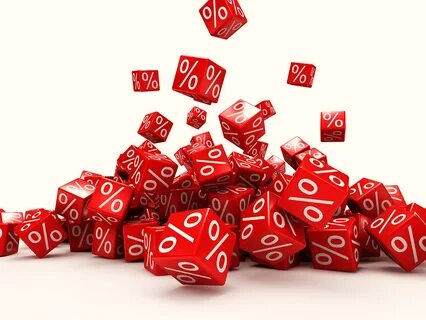 Работу выполнила учитель математики
МБОУ «Усть-Нерская гимназия»
Попова Ирина Борисовна.
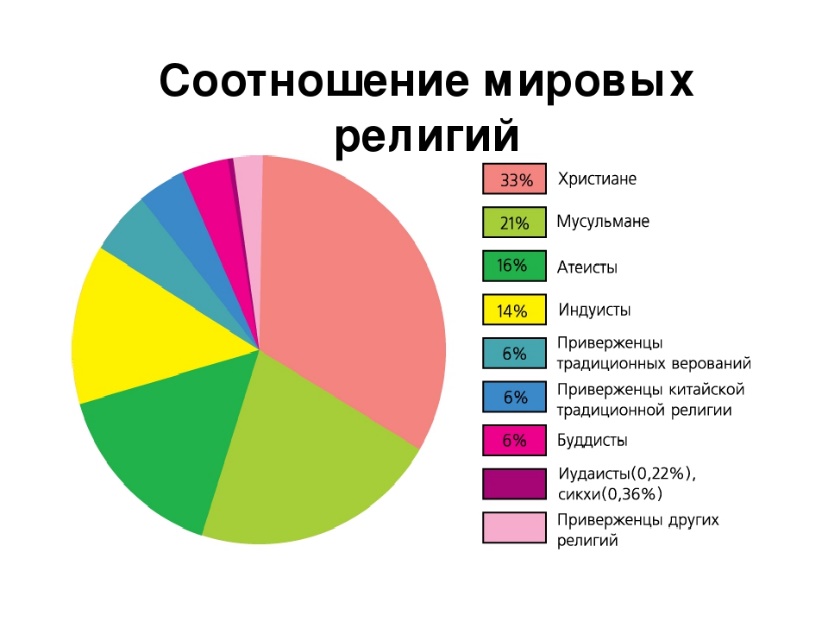 Проценты-одно из математических понятий, которые часто встречаются в повседневной жизни.
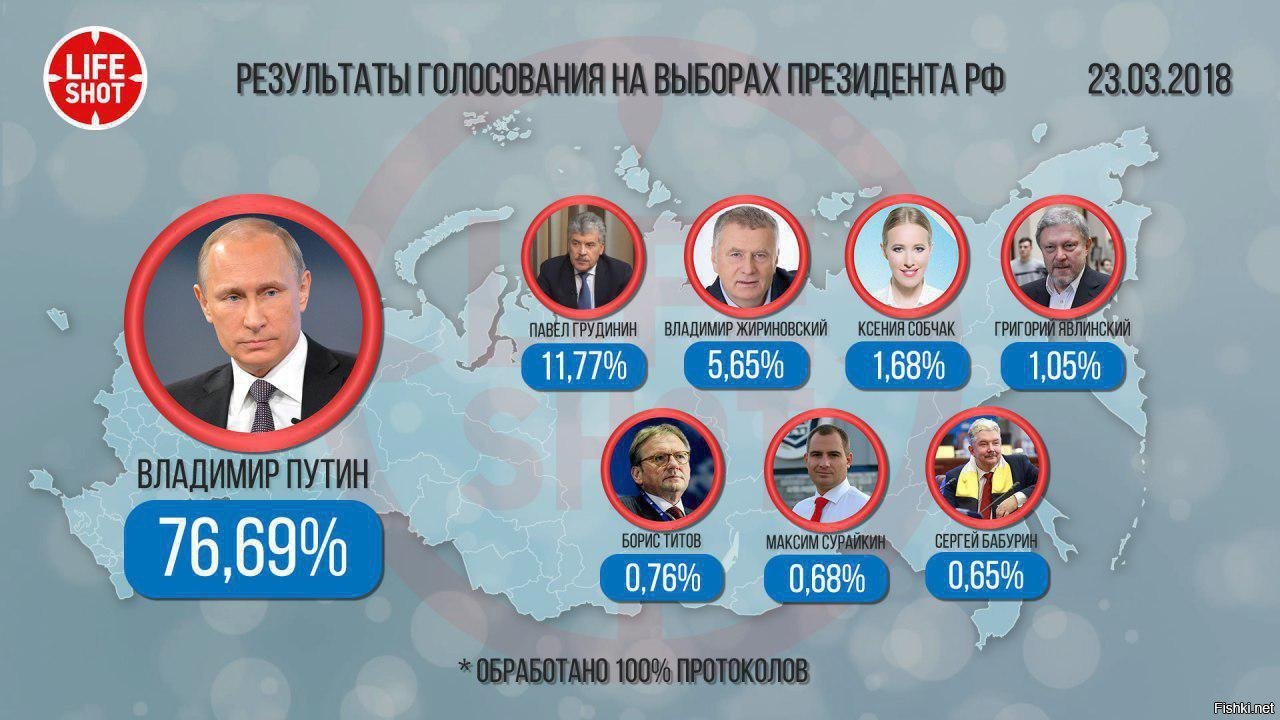 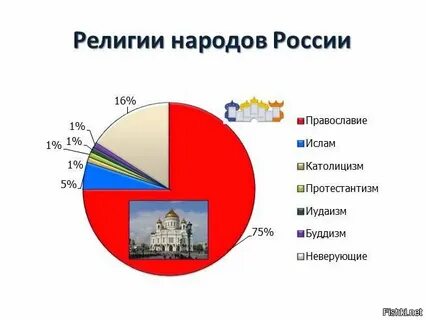 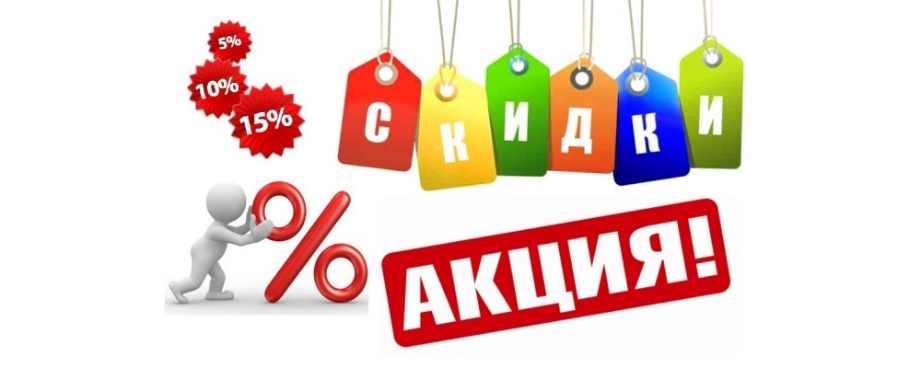 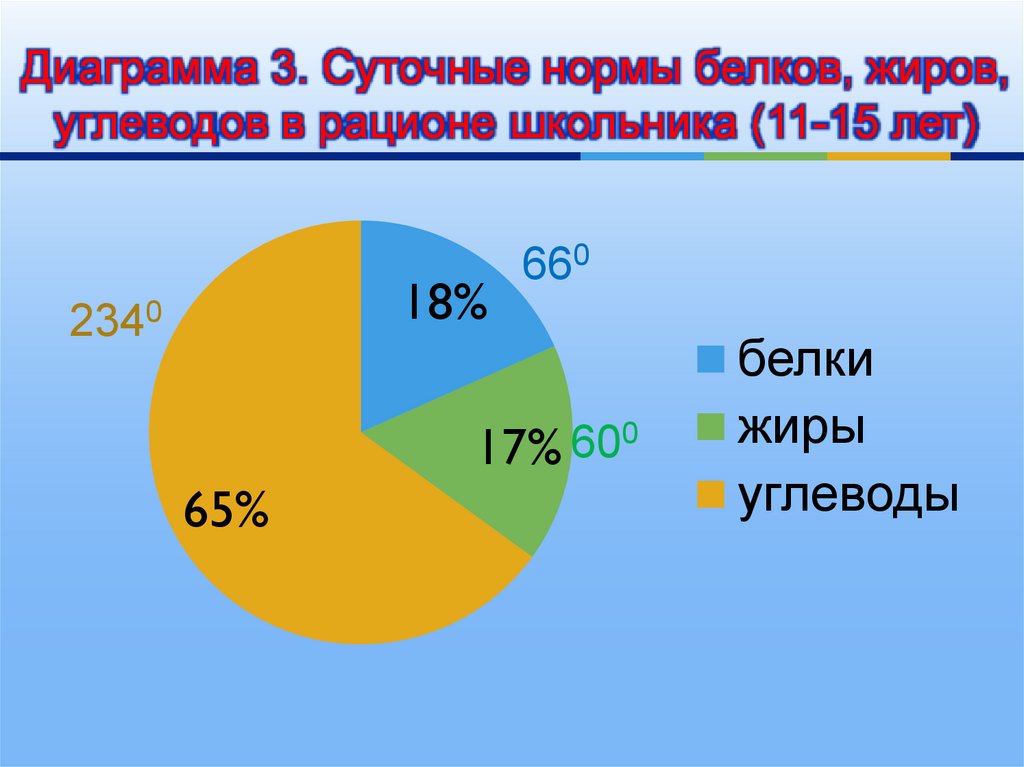 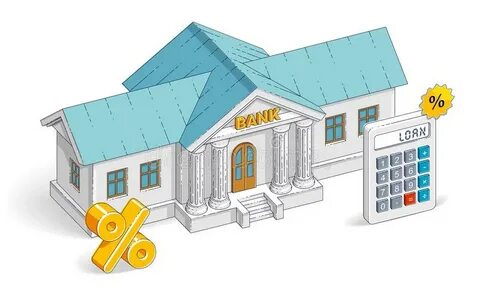 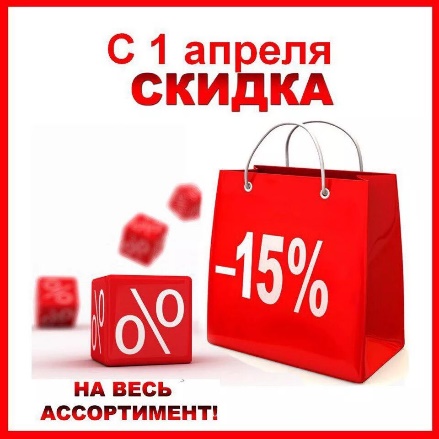 В настоящее время людям часто приходится встречаться с понятием «процент». Современный человек  должен уметь вычислять скидку на интересующий его товар; решать задачи на смеси, сплавы, растворы, в которых без процентов не обойтись. Например, нужно знать, как правильно приготовить маринад для консервирования, как смешать клей для обоев, как приготовить раствор для заливки фундамента дома, как разбавить уксусную кислоту для употребления в пищу. На этикетках продуктов питания часто указывается массовая доля вещества, например, жира, выраженная в процентах. Многие люди берут кредиты в банке, и очень важно правильно уметь рассчитать процент по кредиту. Задачи на проценты встречаются в ВПР, на ОГЭ и ЕГЭ базового и профильного уровней. Это, как правило, практико-ориентированные задания.
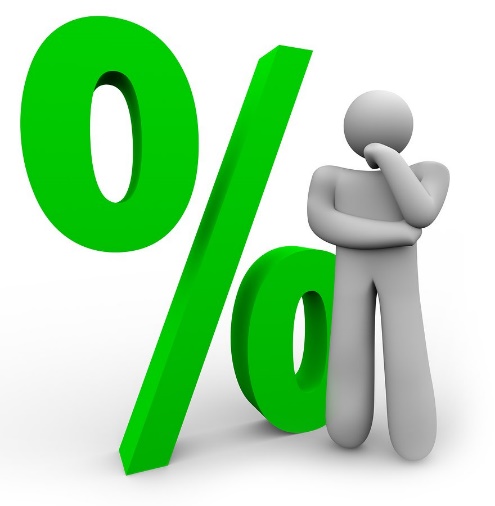 Задания на %  в тестах ВПР.
Обдуманное изучение процентов может способствовать развитию у детей таких навыков как 
экономичность;
расчетливость;
 понимание состава продуктов питания;
правильное и рациональное питание;
 пониманию основ общественной жизни 
    и многое другое.
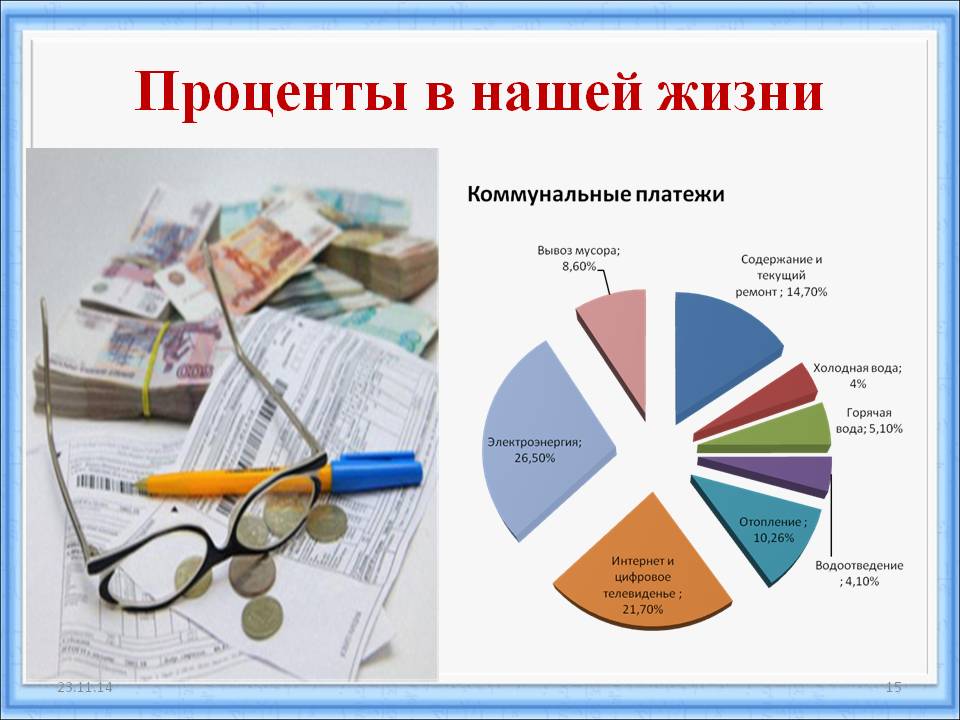 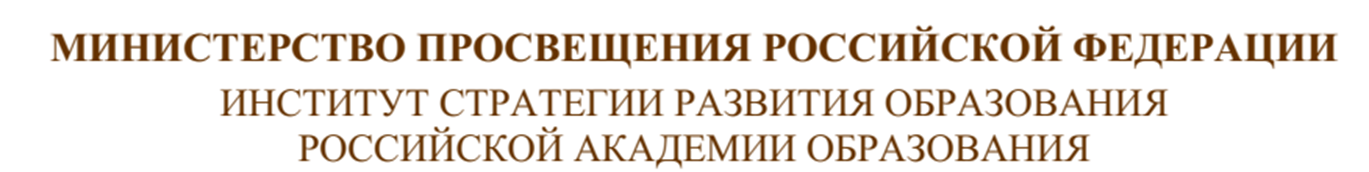 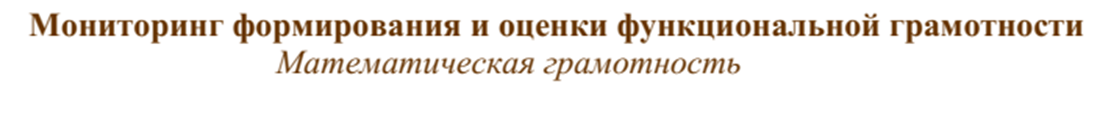 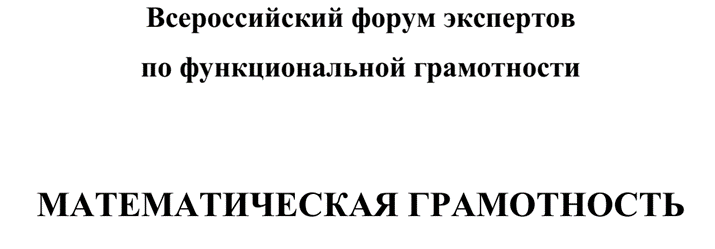 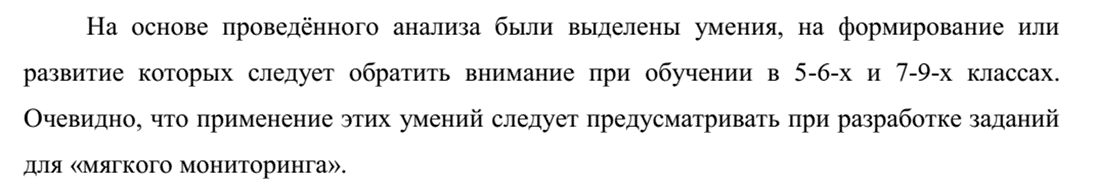 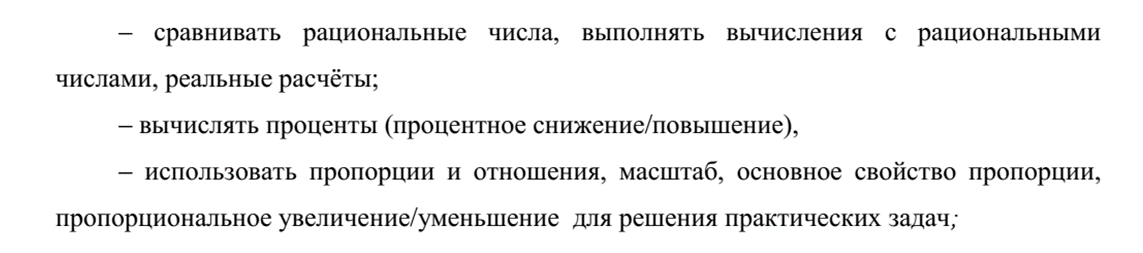 Исходя из того, что проценты очень важная вещь в нашей жизни, я начала заниматься с учениками 7 класса на внеурочной деятельности задачами на проценты и повторением этой темы на уроках. Прошлым летом в издательстве «Просвещение» я приобрела сборники эталонных заданий «Учимся для жизни. Математическая грамотность» под редакцией  Ковалевой Г.С. и Рословой Л.О. А также тренажер «Математика на каждый день» 6-8 классы автора Т.Ф. Сергеевой.
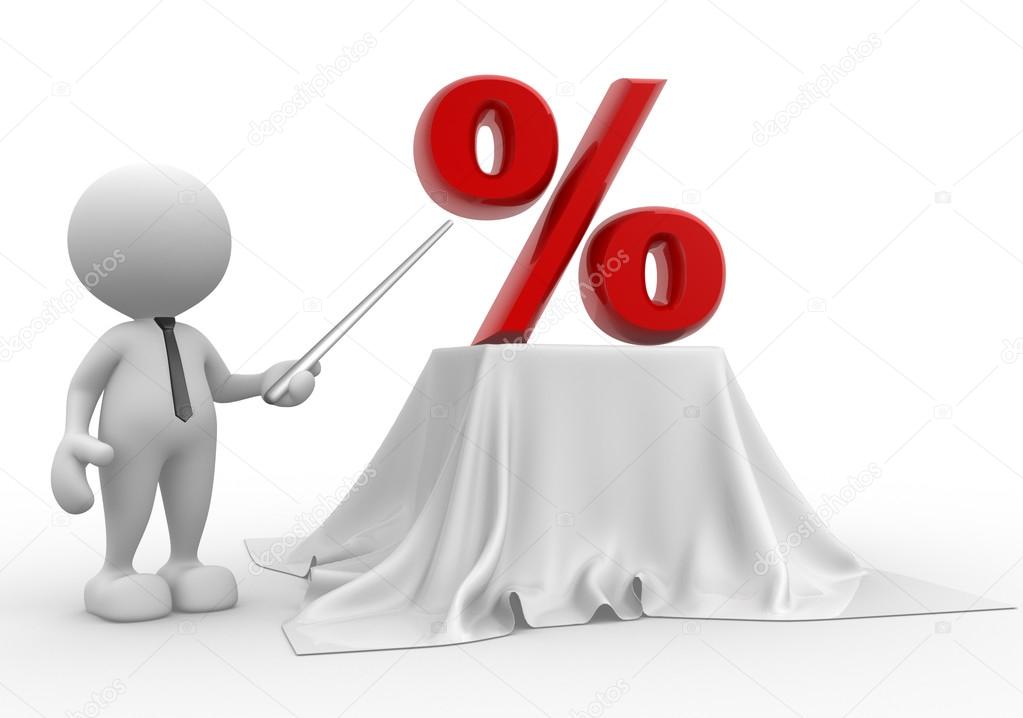 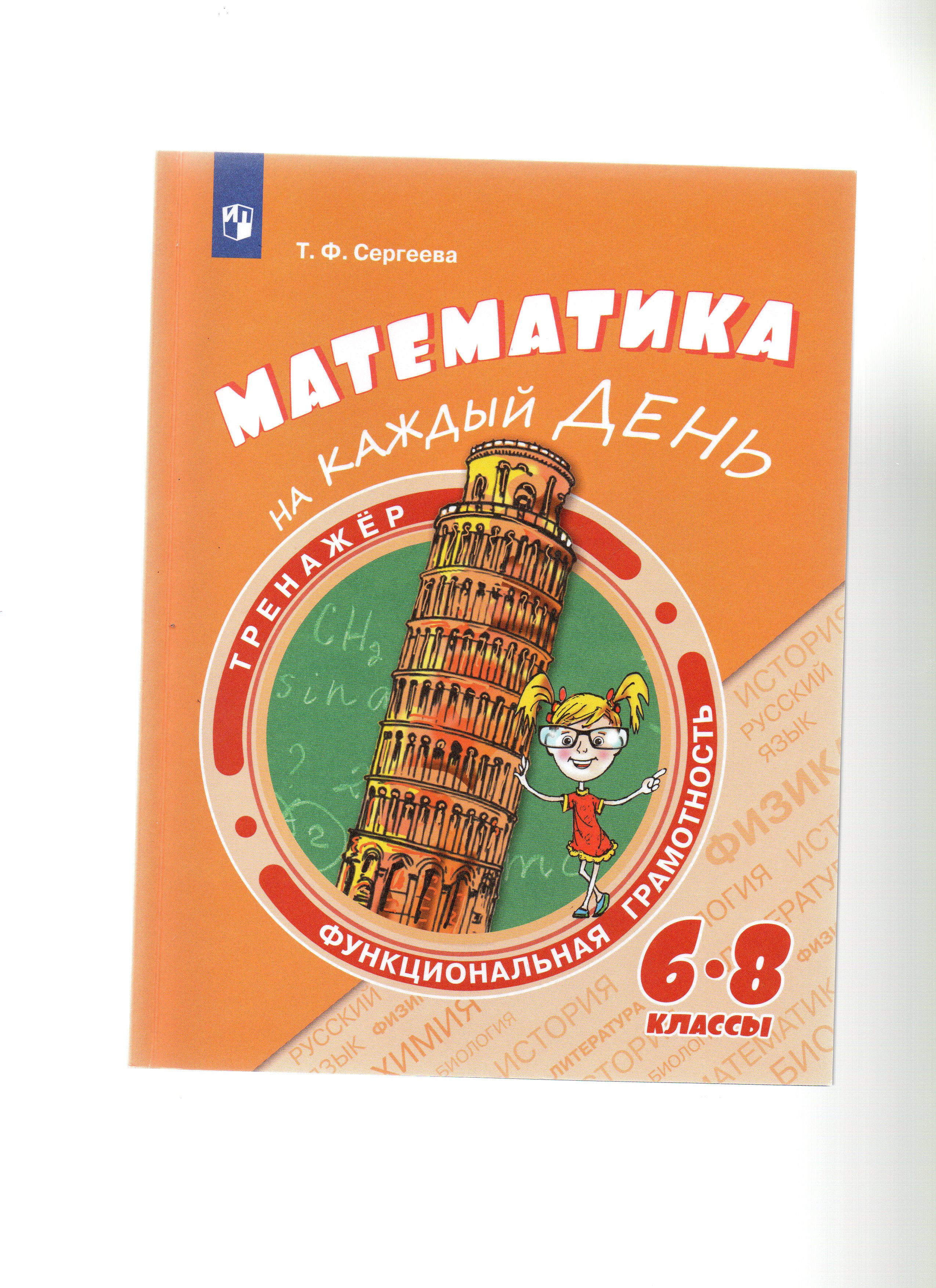 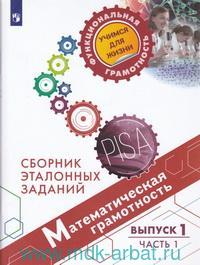 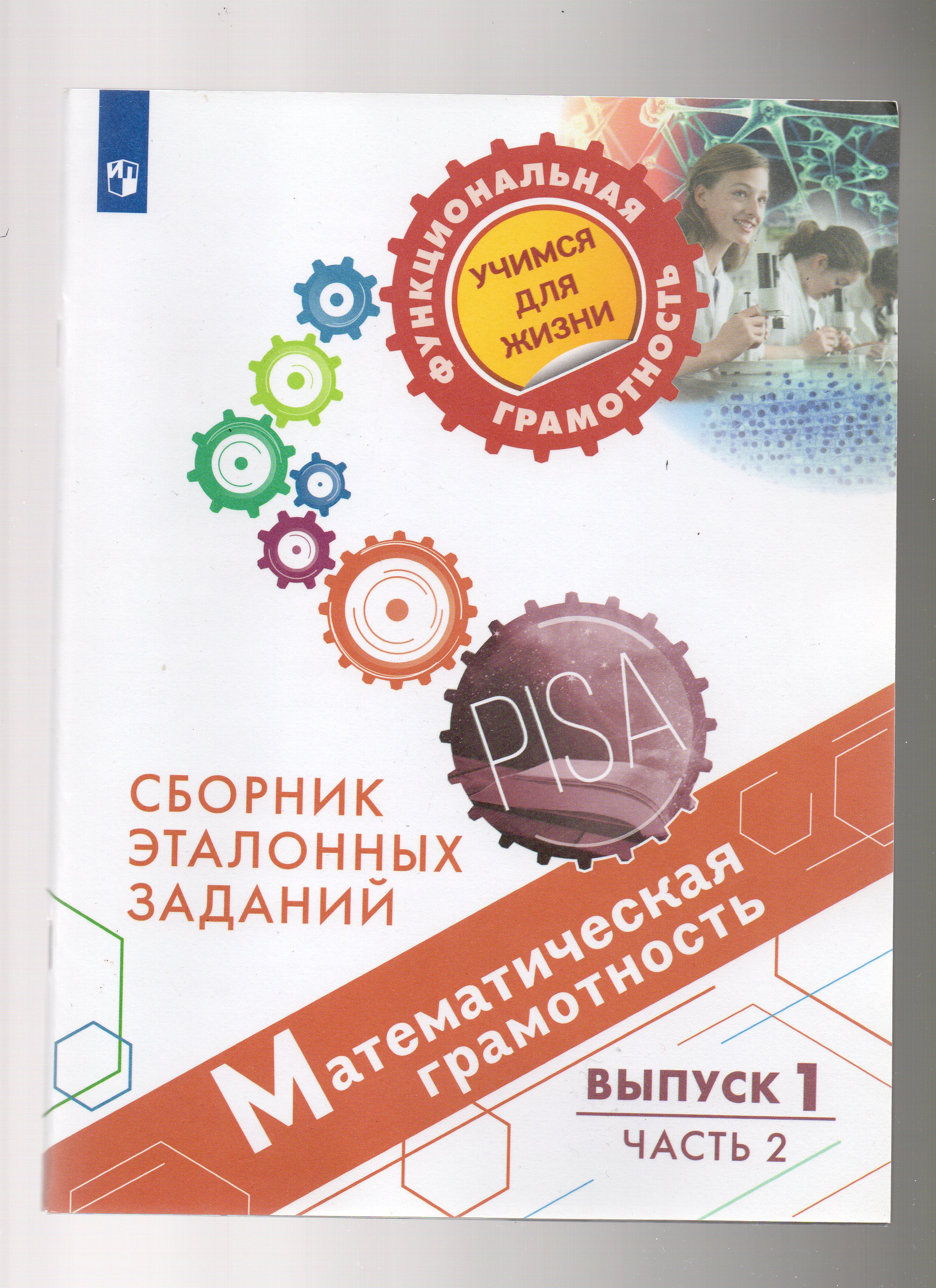 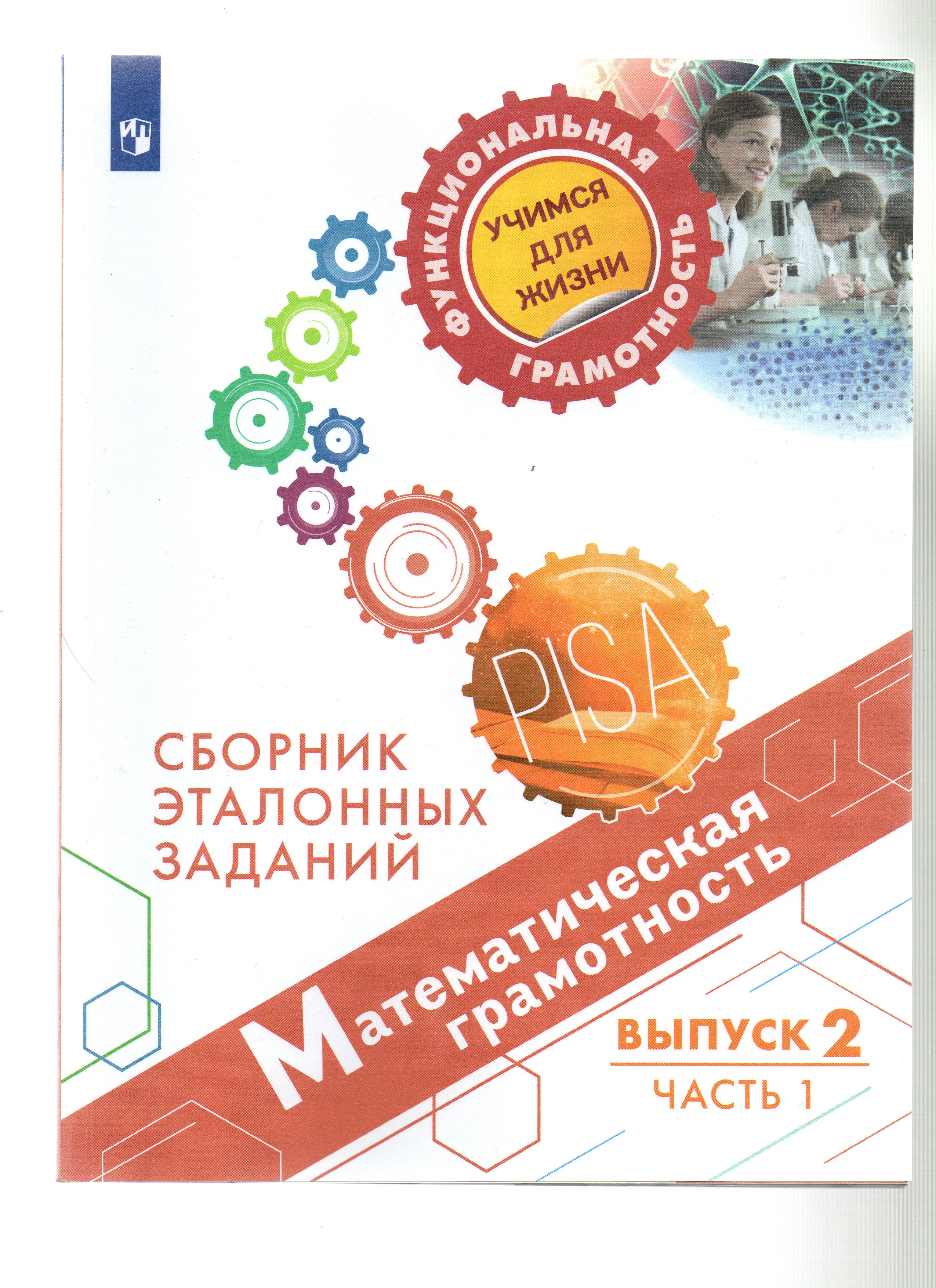 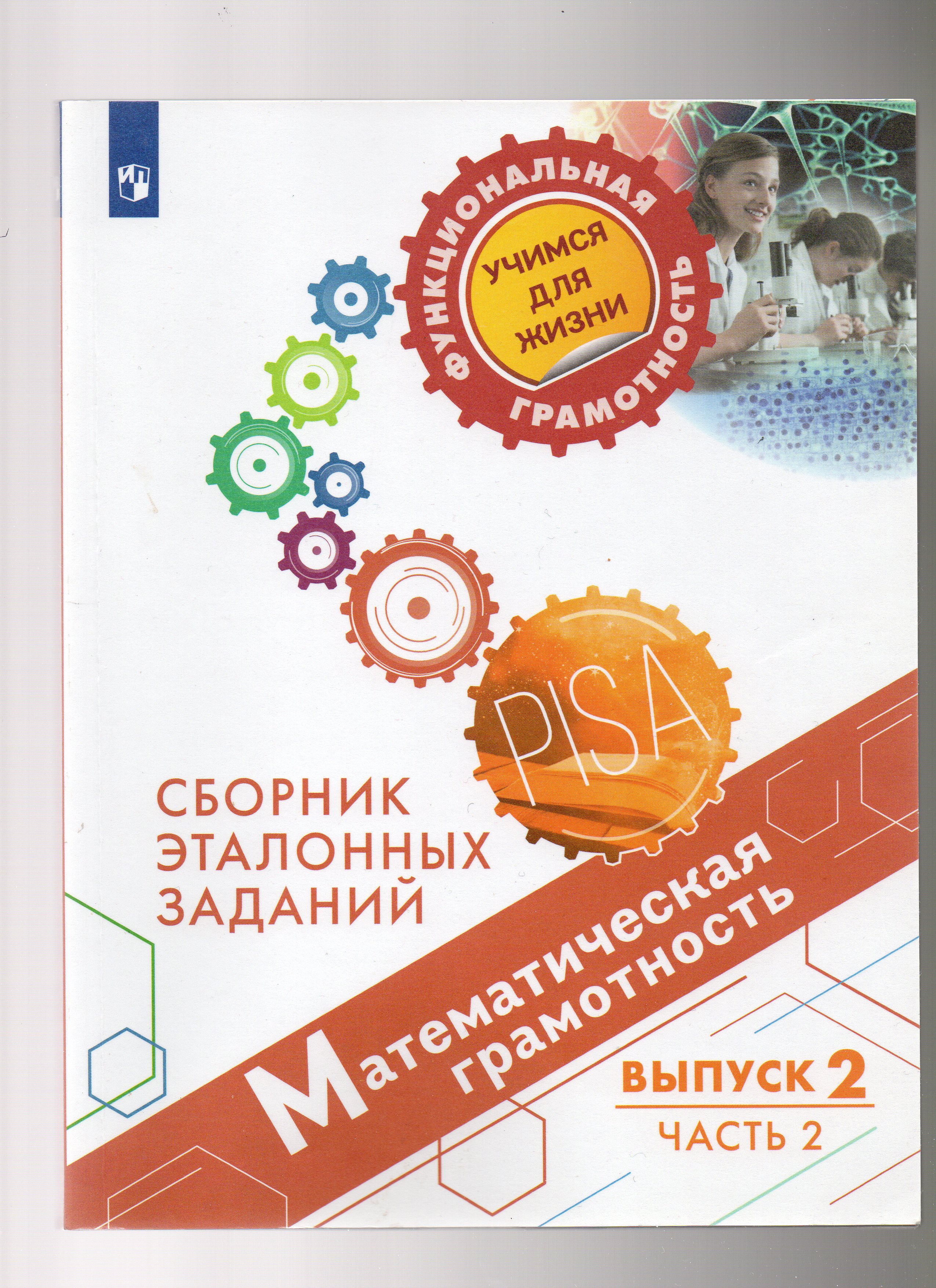 I. ЗАДАЧА 1. Катаясь на велосипеде, Галя поранила ногу. Старшая сестра обработала рану зелёнкой, которая очень жгла кожу. Чтобы отвлечь Галю, сестра попросила объяснить, почему от зелёнки жжет рану. Галя задумалась, и, не зная ответа, обратилась к сестре за помощью.  Сестра рассказала, что в состав этого антисептического средства входит краситель зелёнка и спирт, который и является причиной этого ощущения. Знаете ли вы, что означает надпись на флаконе с зеленкой: раствор 1%? Чтобы ответить на этот вопрос, сестра предложила изучить таблицу (таблица 1).
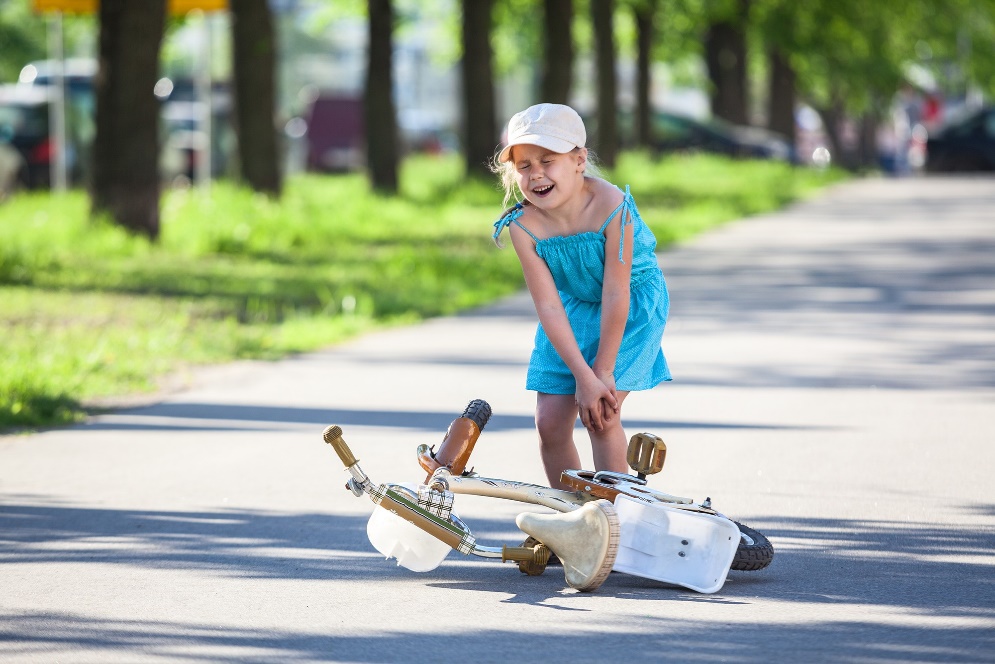 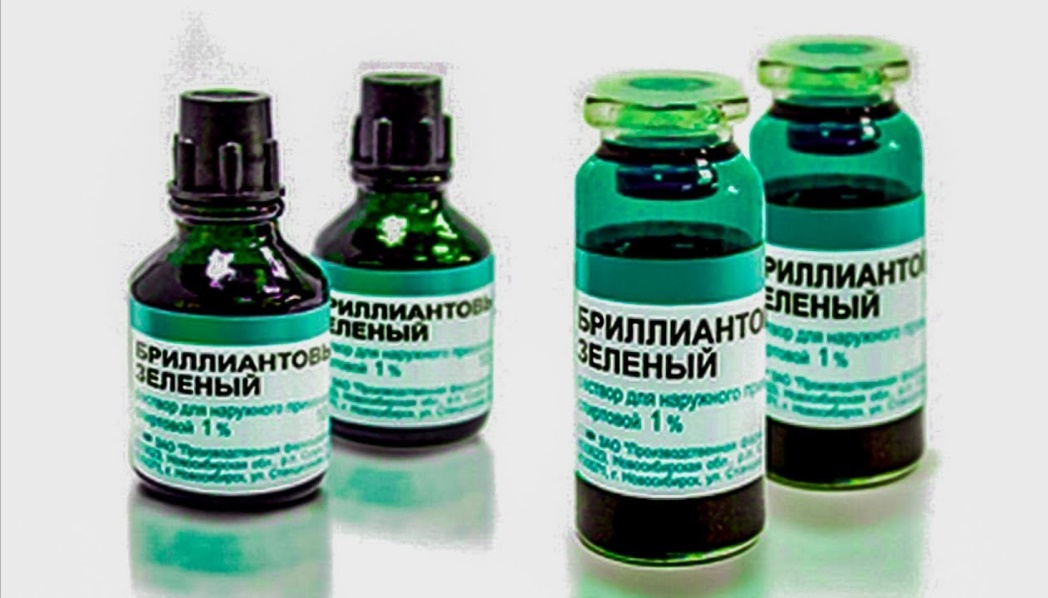 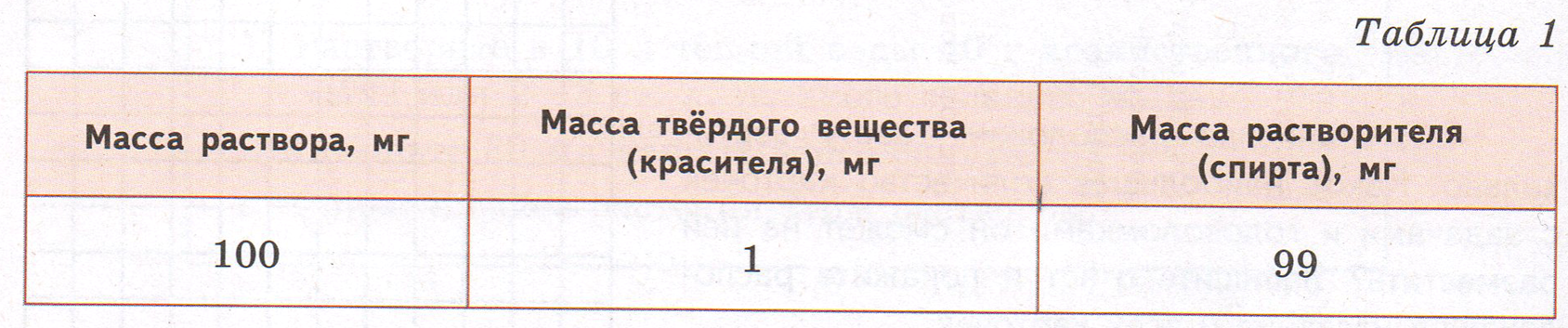 15.1.Сколько миллиграммов твердого вещества содержится в 200 миллиграммах раствора зелёнки? Запишите решение и ответ.








Т.к. в задании требовалось не только записать ответ, но и привести решение, то  из 22 учеников - 7 человек получили 0 баллов. Хотя из 7 человек большинство дали верный ответ, но объяснить свой ответ они не смогли.
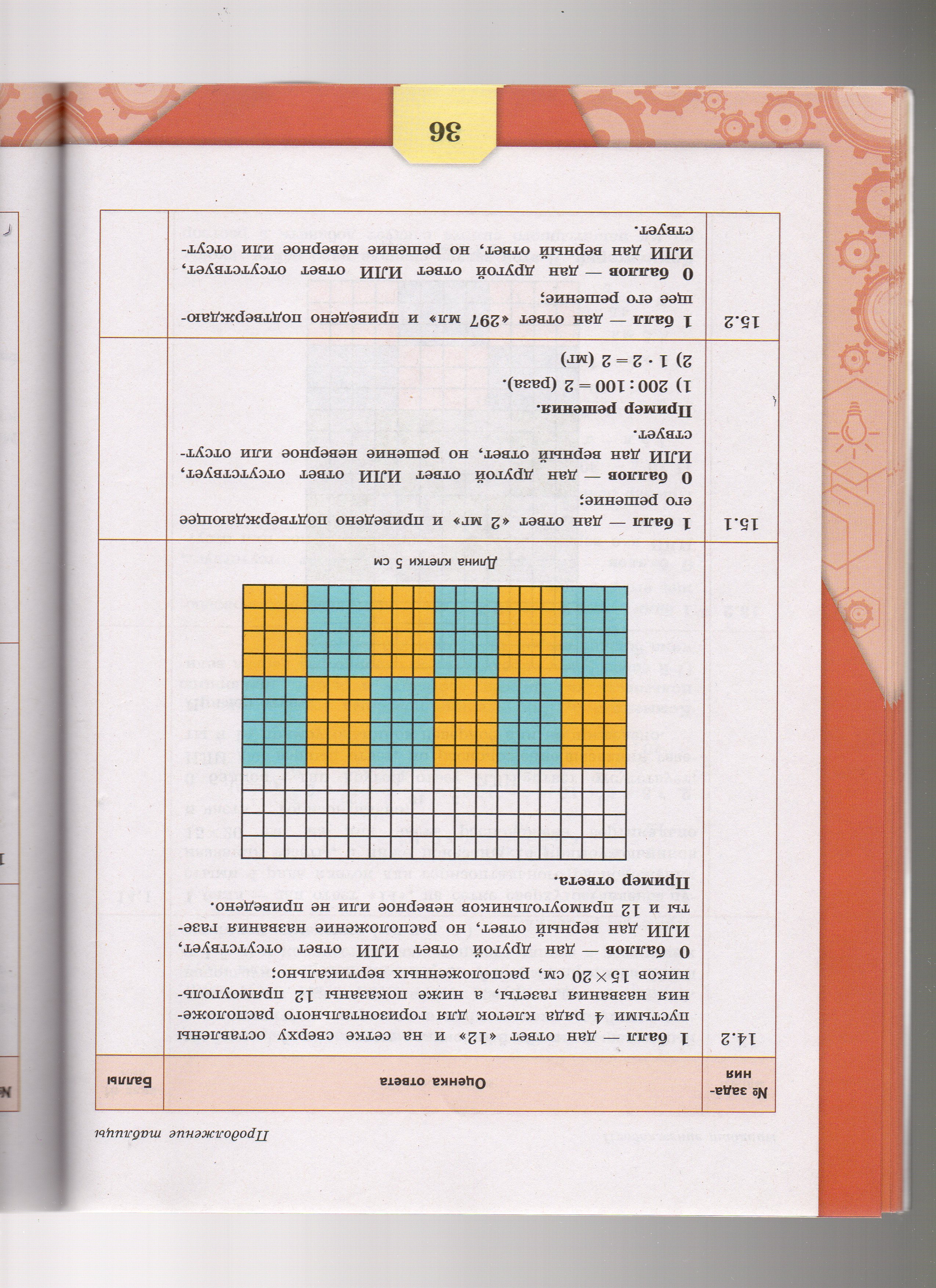 15.2. Сколько миллиграммов спирта нужно будет взять для приготовления 300 мг раствора зелёнки? Запишите решение и ответ.
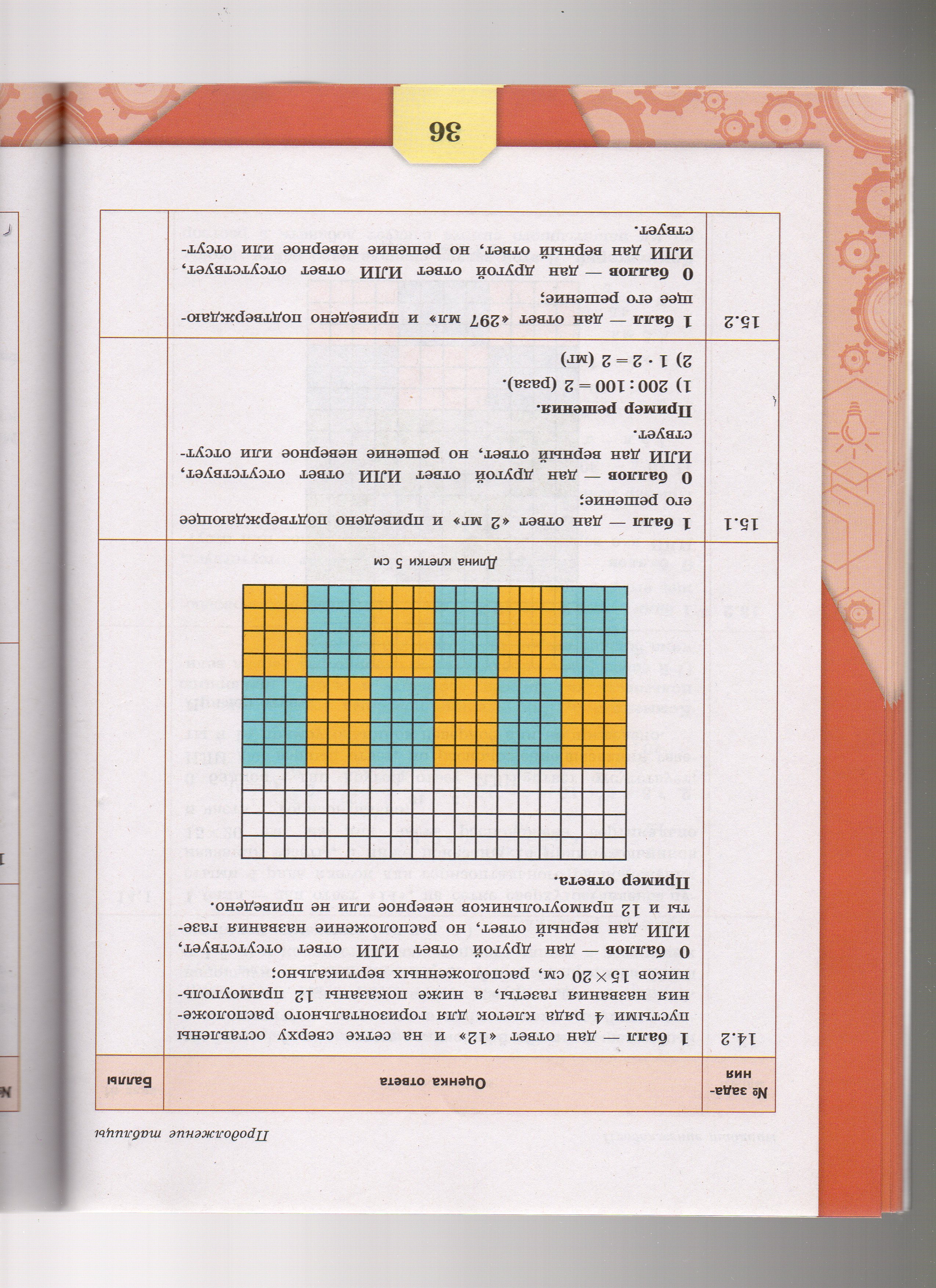 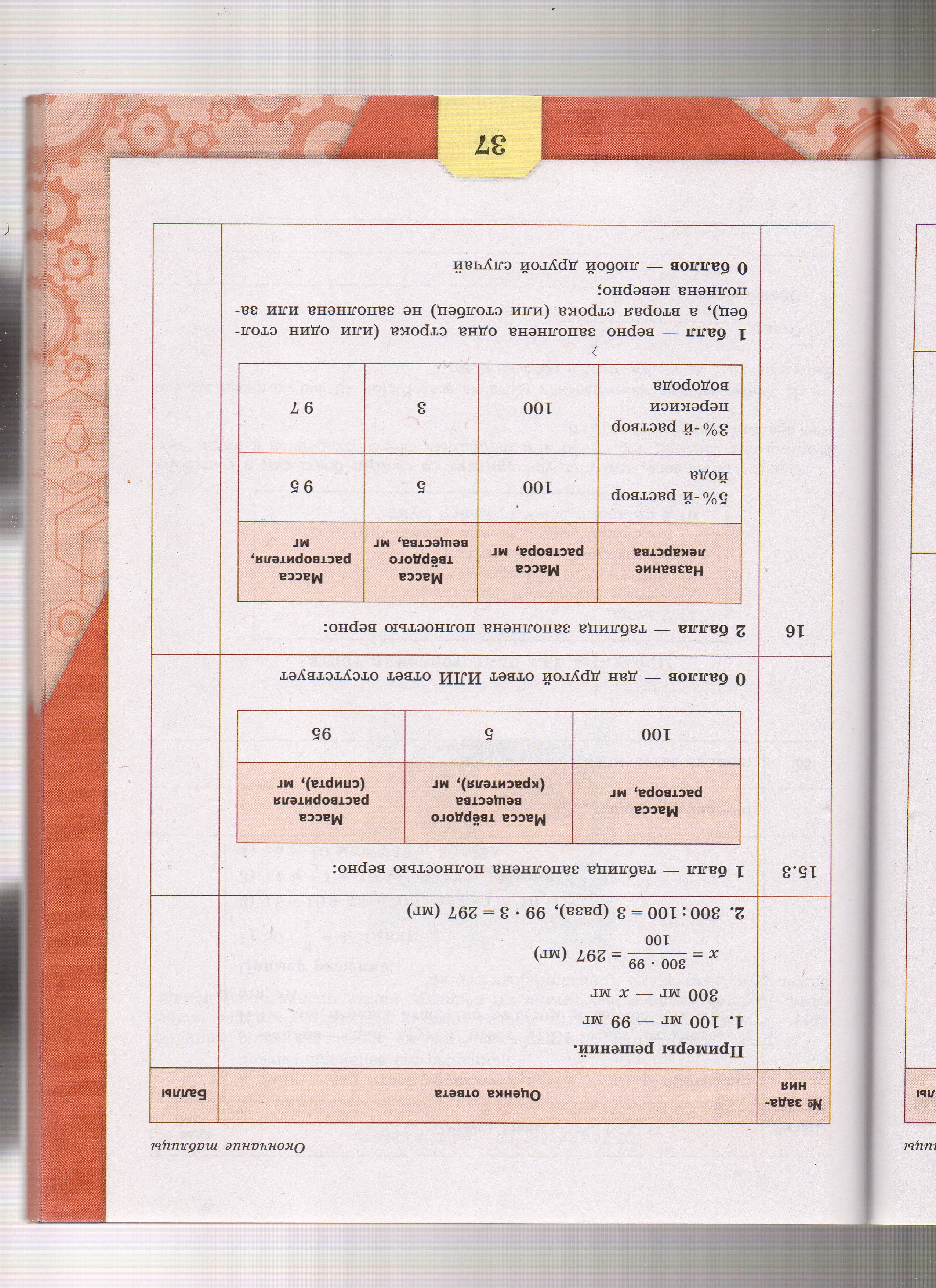 Задание №2 из 22 учеников верно выполнили 13 человек. 9 человек либо неверно посчитали, либо не привели объяснение.
15.3. Составьте таблицу, с помощью которой можно объяснить, из каких компонентов состоит 5% раствор зелёнки. Если у вас возникнут затруднения при выполнении задания, вернитесь к условию задания 15 и таблице 1.
Задание №3 верно выполнили из 22 человек только 11 учеников. Основная ошибка заключалась в том, что дети посчитали 5% раствор массой 500г. И неверно вывели отношение твердого вещества и спирта.
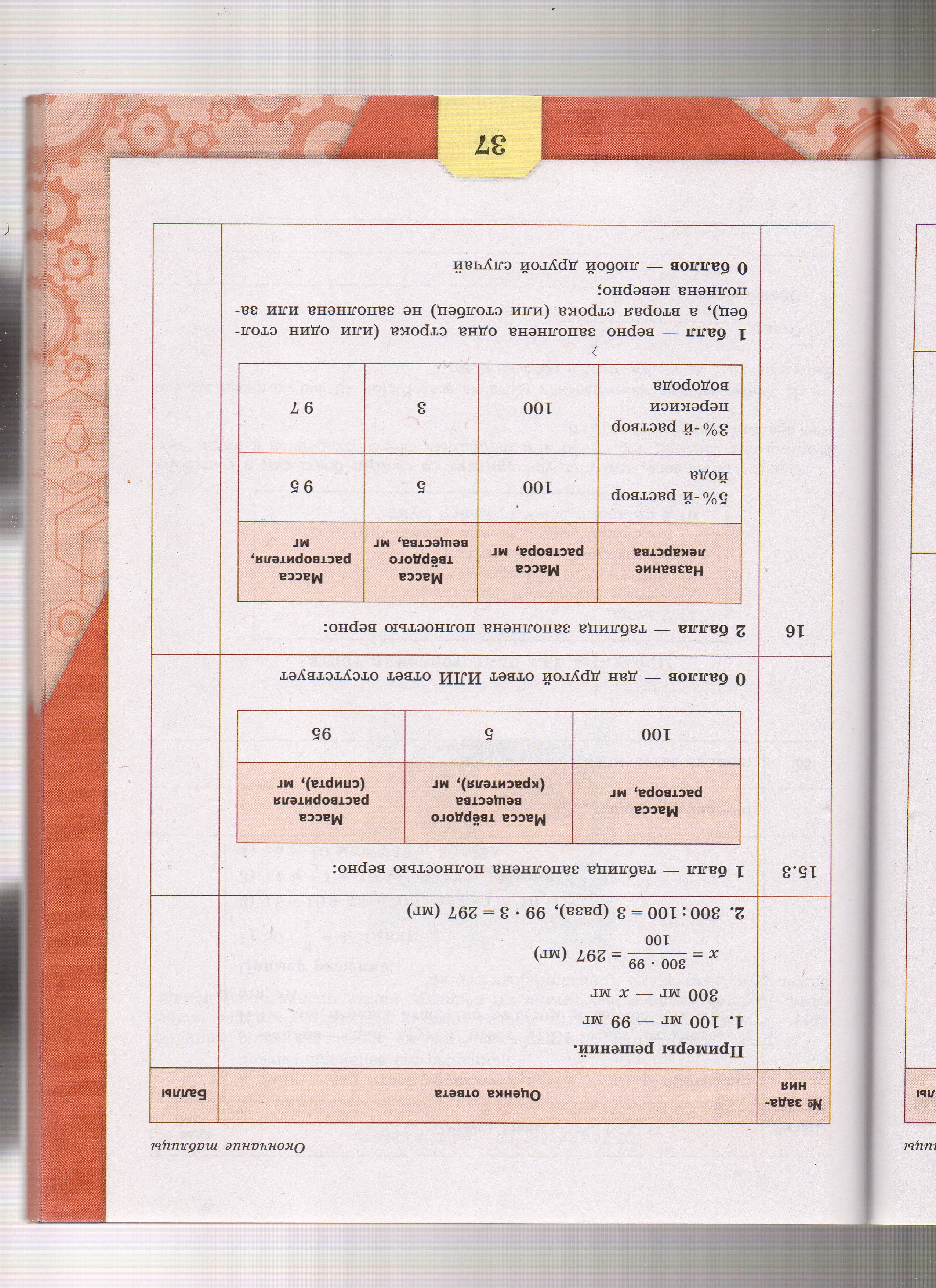 Исходя из анализа задачи, следует вывод: примерно 40% учеников недостаточно хорошо знают понятие «процент». Нужно на уроках уделять отработке этого навыка внимание.
В продолжение темы с антисептическими  средствами и лекарствами, на уроках во время устного счета по презентации мы с ребятами считали количество вещества в каких-либо лекарственных препаратах. Детям я раздавала названия препаратов(старалась брать те, которые используют для лечения детей), они подбирали состав, определяли процентное содержание и оформляли в виде небольшой задачи. Которую мы потом все вместе прорешивали.
ПЕРЕКИСЬ ВОДОРОДА.
Показания к использованию
Препарат предназначен только для наружного использования. Основными показаниями раствора Перекиси водорода является обработка раневых поверхностей и патологический участков при следующих состояниях:
Стоматит (полоскание полости рта);
Гнойная ангина;
Порезы;
Царапины;
Кровотечения из носа в качестве кровеостанавливающего средства;
Обработка гнойных очагов, промывание ран.
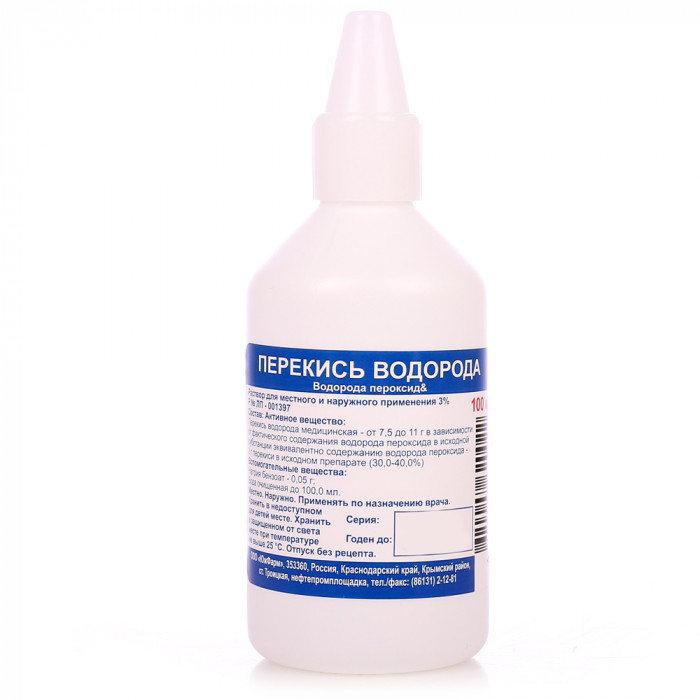 Для обработки раневых поверхностей используется 3% раствор Перекиси водорода, для полоскания ротовой полости – 0,25% раствор.
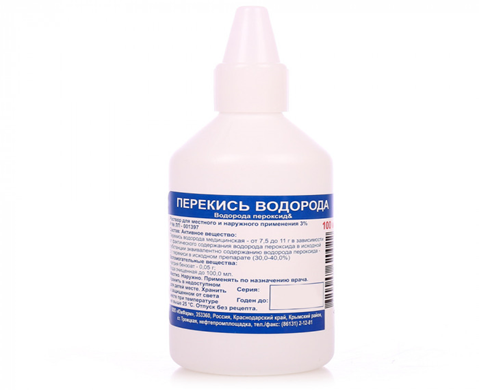 ПЕРЕКИСЬ ВОДОРОДА. 3% раствор для обработки ран мы можем купить сразу в аптеке. В 100г такого раствора содержится 3г твердого вещества и 97 г растворителя (очищенной воды).
 Для полоскания ротовой полости применяют 0, 25% раствор. Что это значит? Как правильно сделать раствор, чтобы не обжечься?
1)3:0,25=300:25=12 –во столько раз раствор для полоскания должен быть слабее
Вывод: на 1 ст. ложку перекиси водорода нужно добавить 12 ст. ложек воды. Такой состав будет безопасен для слизистой ротовой полости.
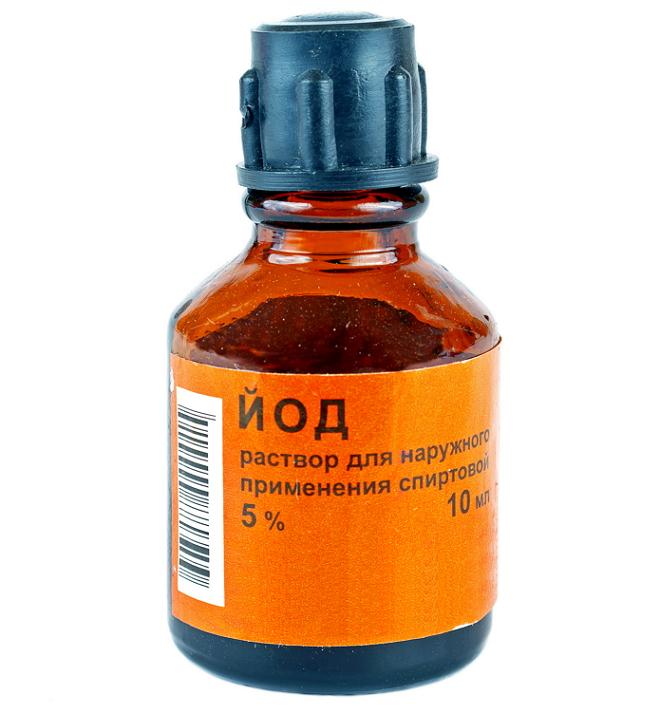 ЗАДАЧА 16: Наташу заинтересовали антисептические средства для обработки ран. Она нашла в интернете информацию о растворах йода (растворителем является спирт) и перекиси водорода (растворитель- очищенная вода). Каждое из этих средств состоит из жидкости-растворителя и твердого лекарственного вещества. Для получения 100мг 1% раствора берут 1 мг твердого  лекарственного вещества  и 99мг растворителя. Наташа начала составлять таблицу. Заполните пустые клетки таблицы.
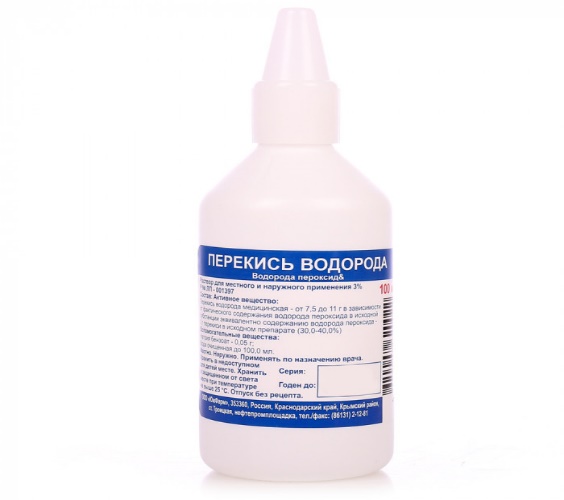 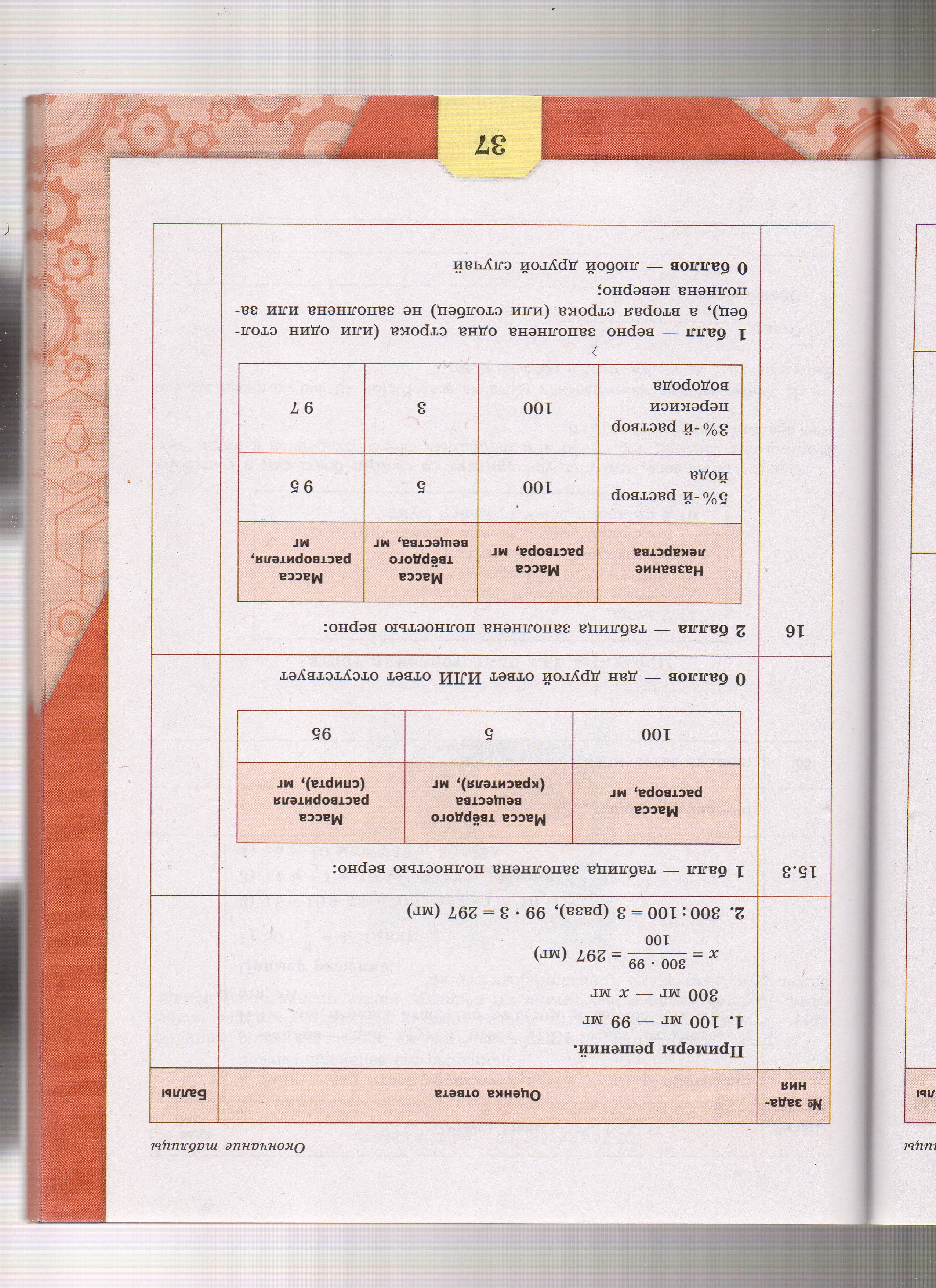 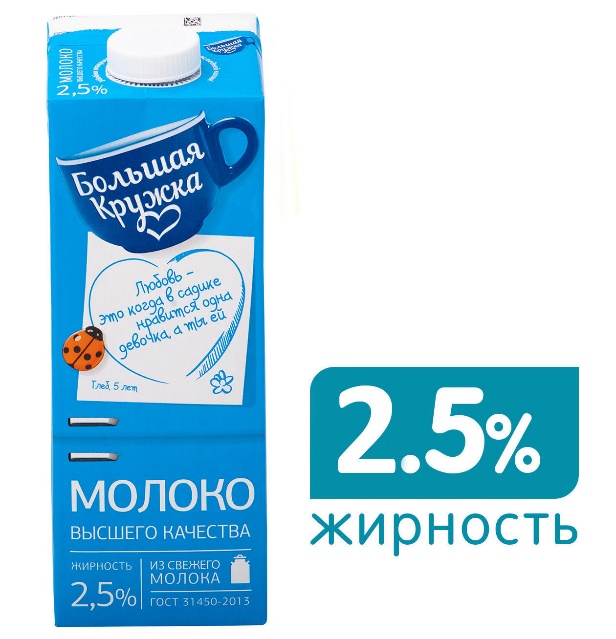 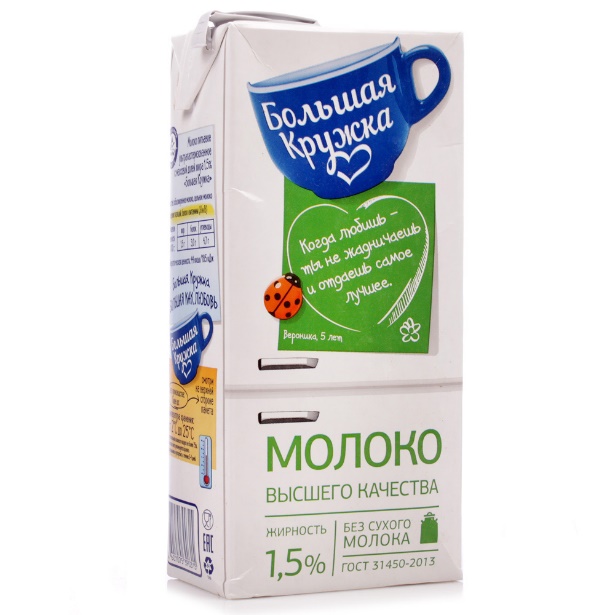 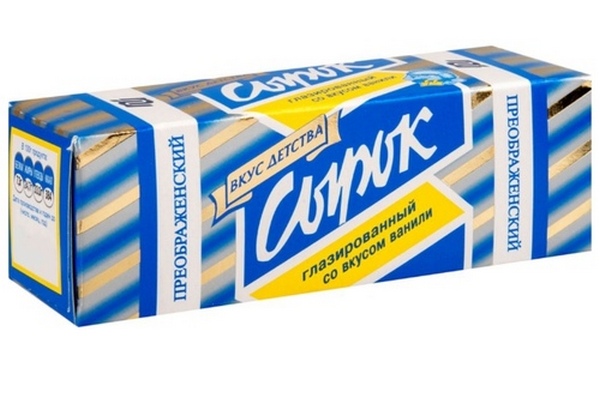 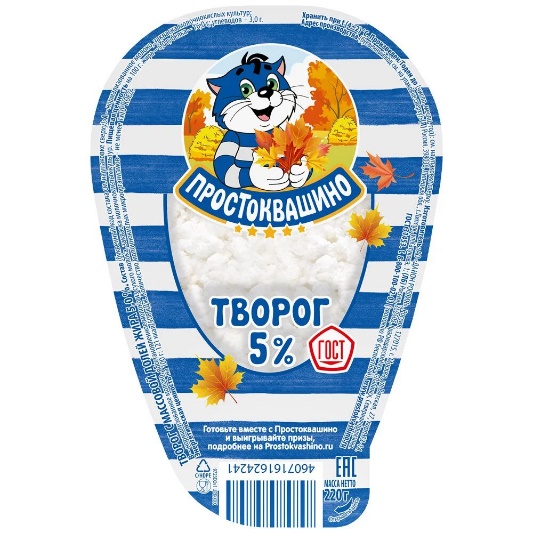 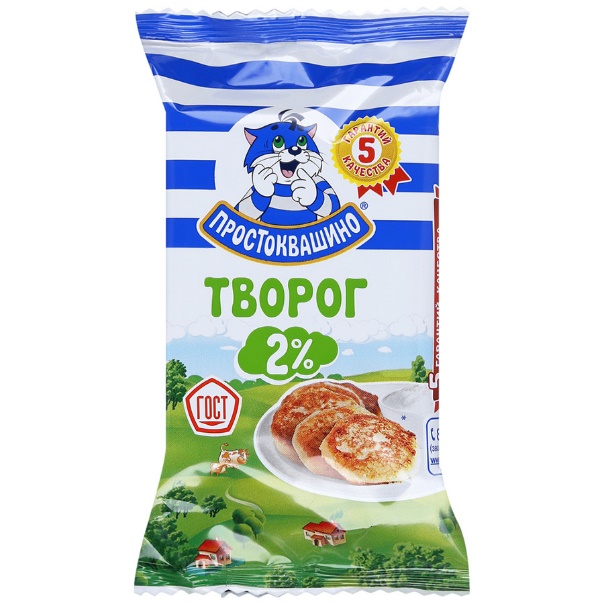 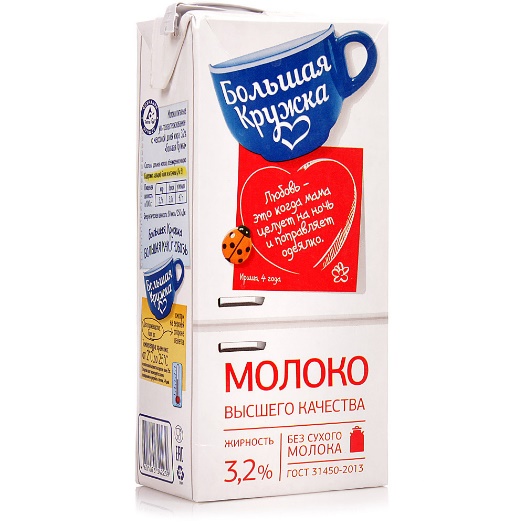 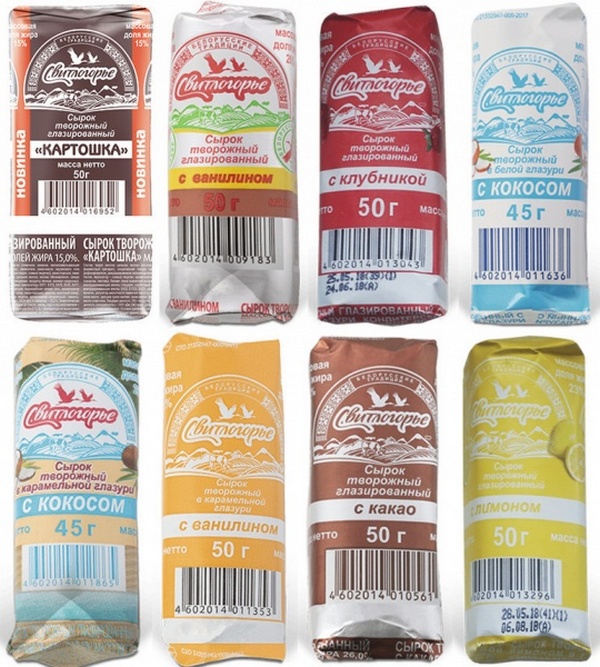 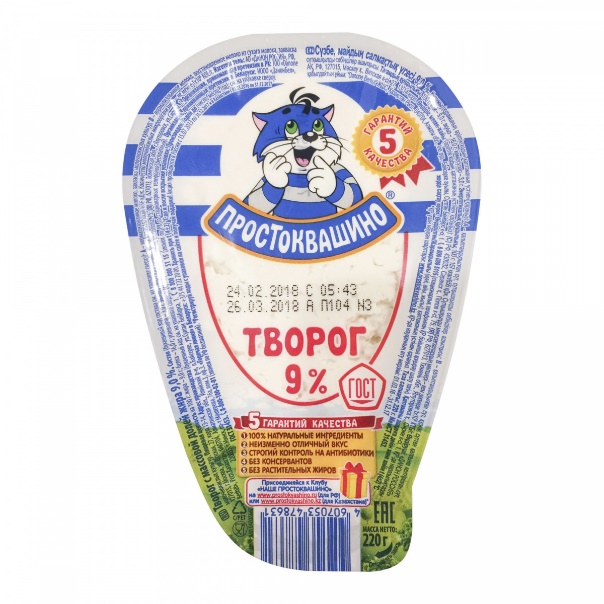 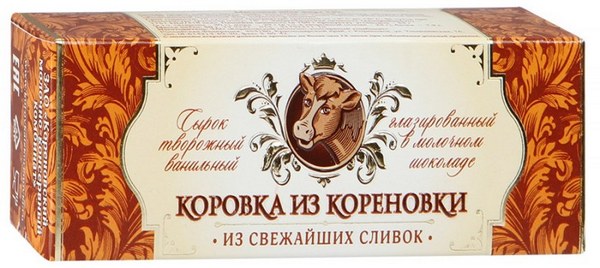 На уроках часто устно считаем % содержание жира в продуктах питания. Молочные продукты.
На уроках часто устно считаем % содержание жира в продуктах питания. Молочные продукты.
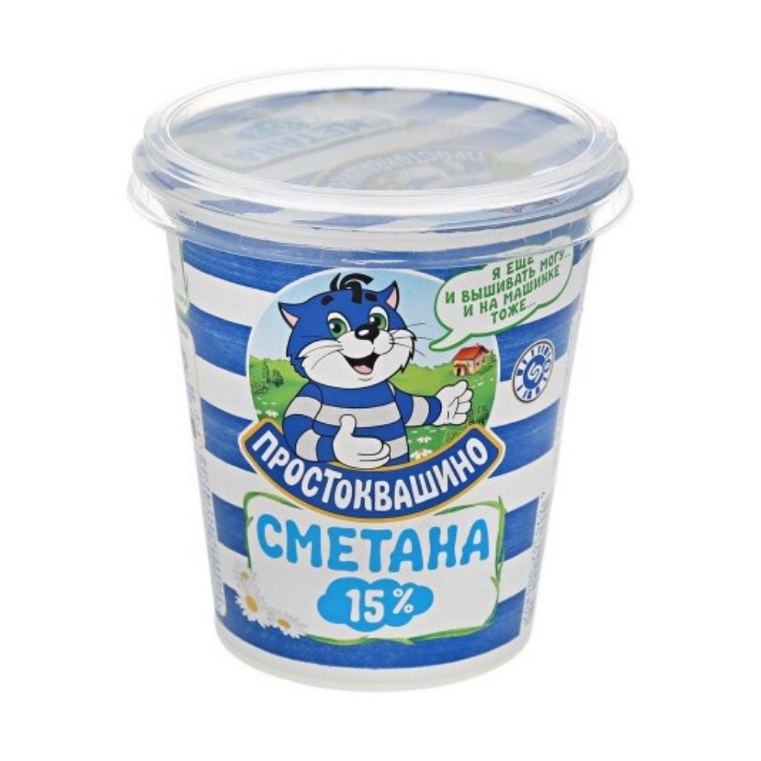 На внеурочных занятиях вместе с группой детей сделали мини –проект по расчету количества удобрения и процентного состава раствора для подкормки цветов и зеленых насаждений в здании гимназии.
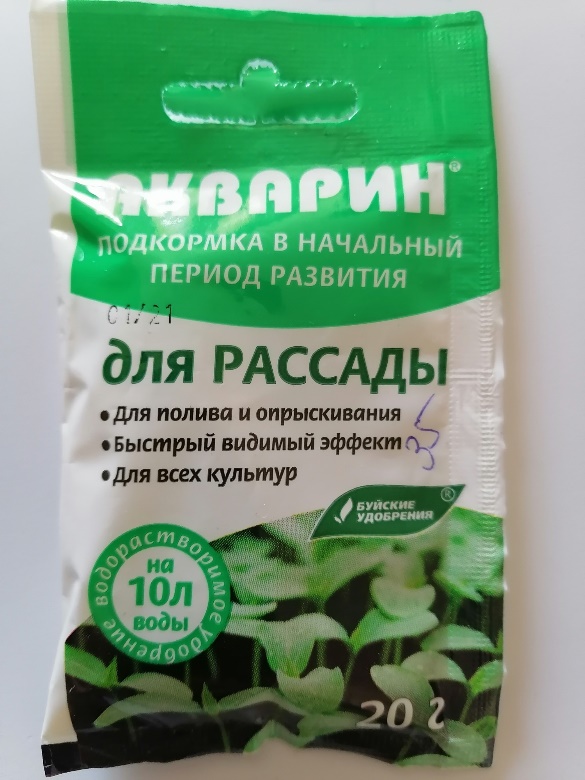 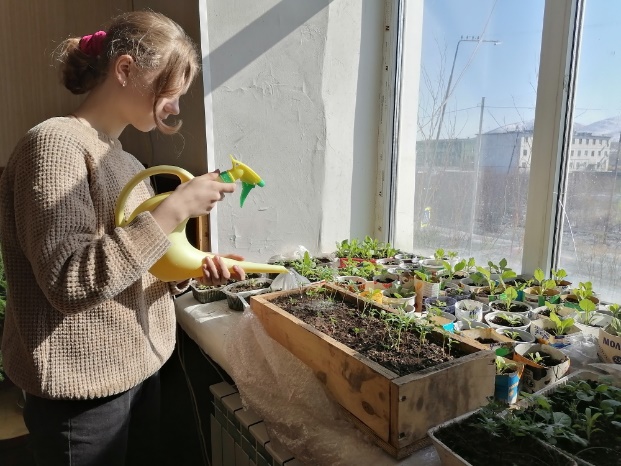 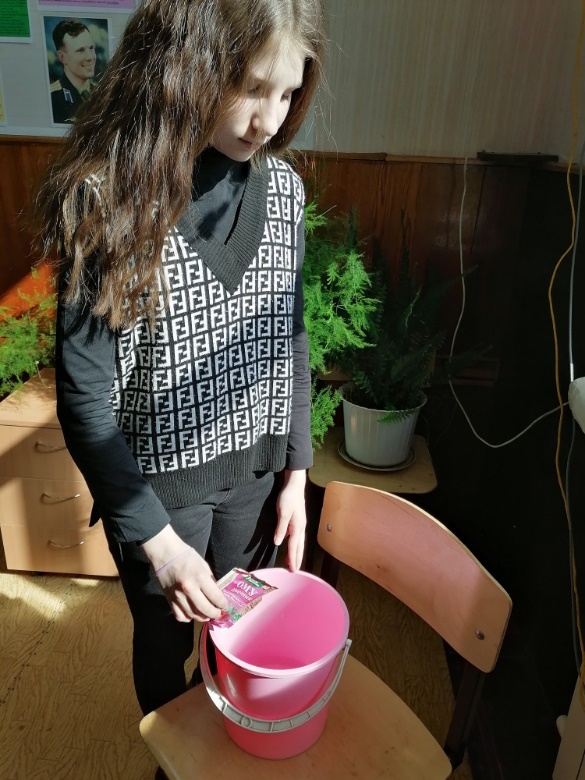 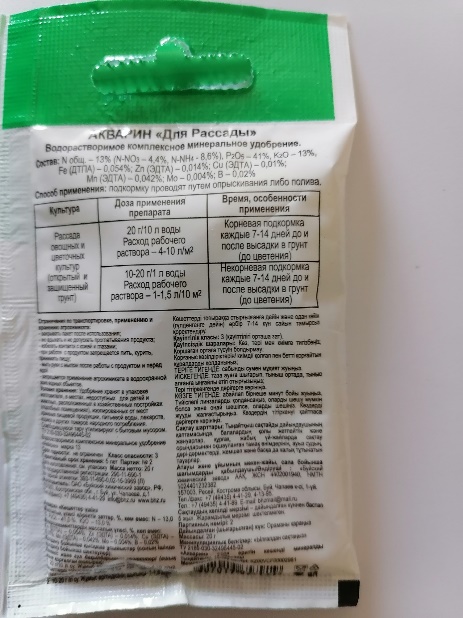 Задача; Рассчитать на какое количество рассады цветов хватит одного пакетика подкормки, если диаметр  емкости с рассадой 10см.
Решение:
1)Найдем примерную площадь одной емкости с рассадой: 
S=ПR2= 3,14*52= 78,5см2
2)1м2 = 10000см2
3)Определим количество рассады, на которую хватит подкормки: 
   10000 : 79=127 цветков.
4)Определим концентрацию раствора(на пакетике указано 20г удобрений на 10л воды): 10л=10000г;    20:10020 *100%=0,2%
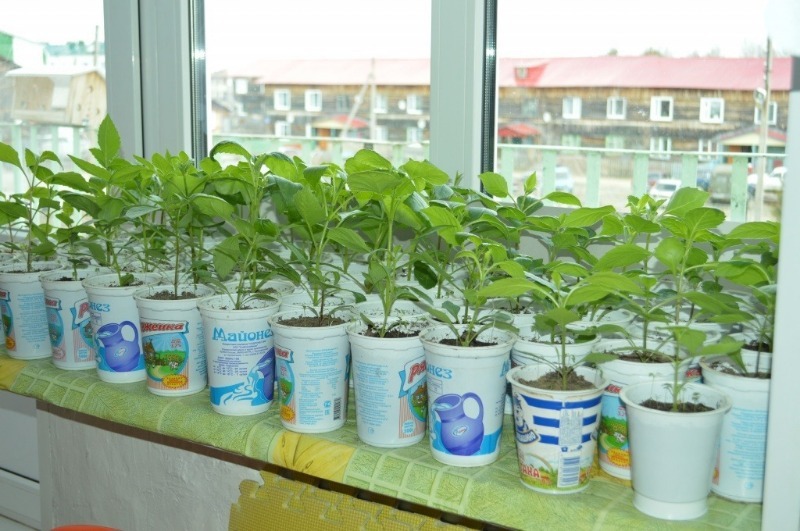 II. Следующий этап – это решение задач на сайте Российской электронной школы и сайте  Института стратегии развития  Российского образования Российской Академии Образования http://skiv.instrao.ru/bank-zadaniy/.
Задачи на скидки или подорожание товаров.
Ошибки 1 задача:1)ответ на противоположный вопрос. Отвечали вместо нужного вопроса  на вопрос «Сколько заплатит Игорь за вторую футболку?»
2)Делали скидку не на тот товар.
Ошибки 2 задачи: 1)неверное умножение многозначных чисел;   2)не до конца доведено объяснение своего ответа; 3)дан только один ответ и не приведено никаких объяснений.
В основном, все ошибки связаны с невнимательностью при чтении условия задачи.
Как видно из диаграммы , если задачу 1 верно выполнил примерно 80%учащихся, то задачу 2 смогли верно решить лишь23% учеников. Ситуацию нужно было исправлять. А в это время у нас в магазинах «У Татьяны» как раз начались скидки по выходным дням. Детям было дано задание: сделать список товаров, которые продают в этих магазинах и цены к ним. 2-3 урока мы устно по 10-15 минут рассчитывали стоимость наборов продуктов, хозяйственных товаров или канцелярских товаров со скидкой и без скидки. Зато теперь дети рассчитывают скидки для своих родителей.
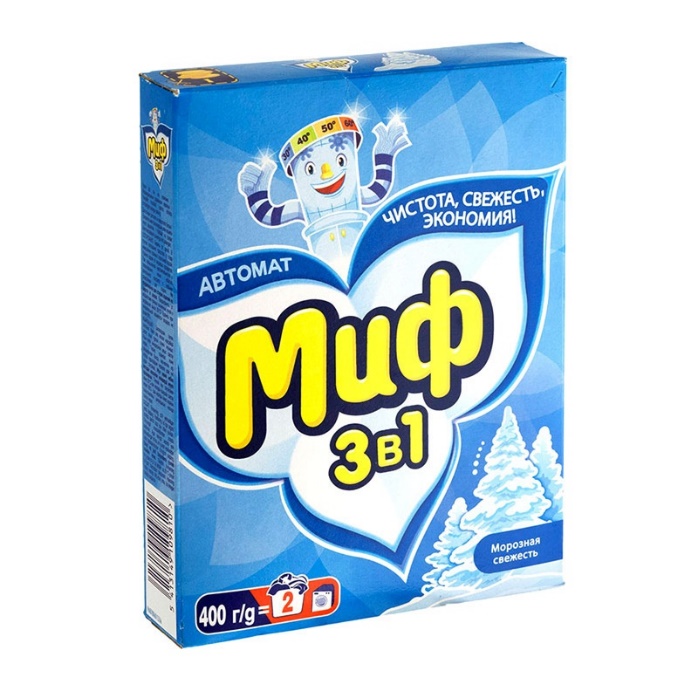 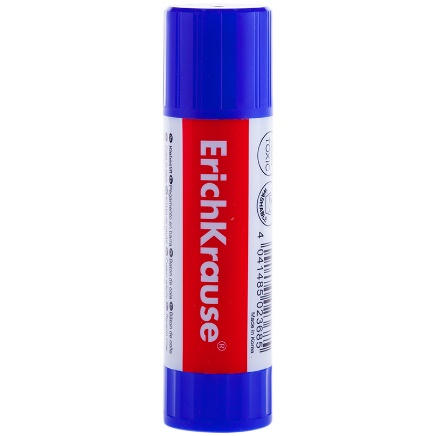 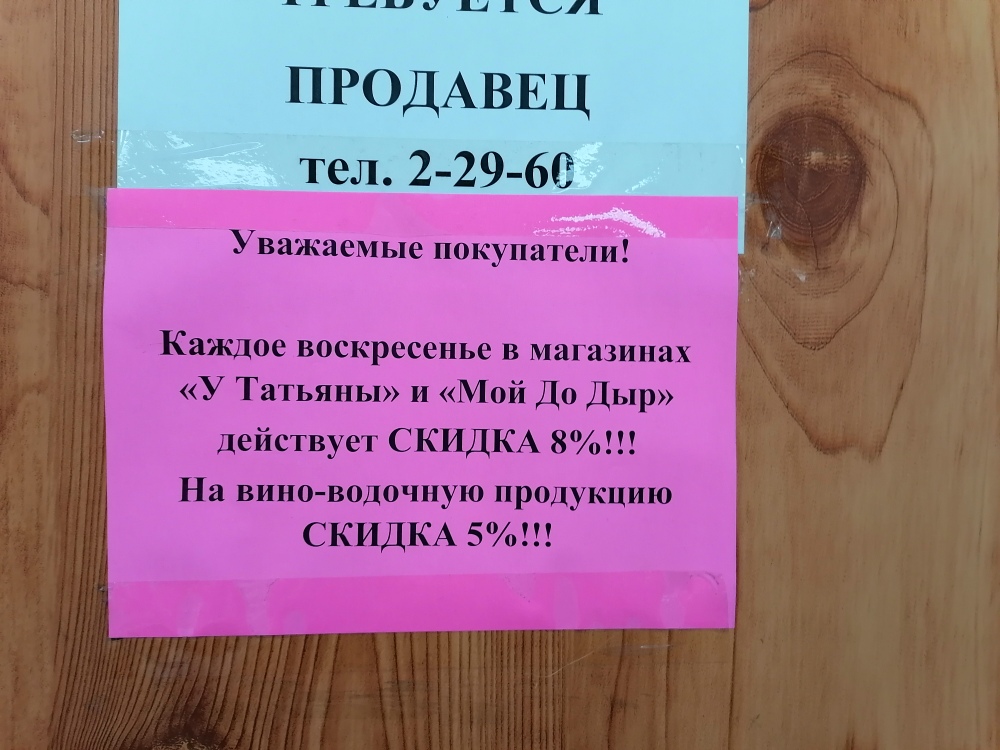 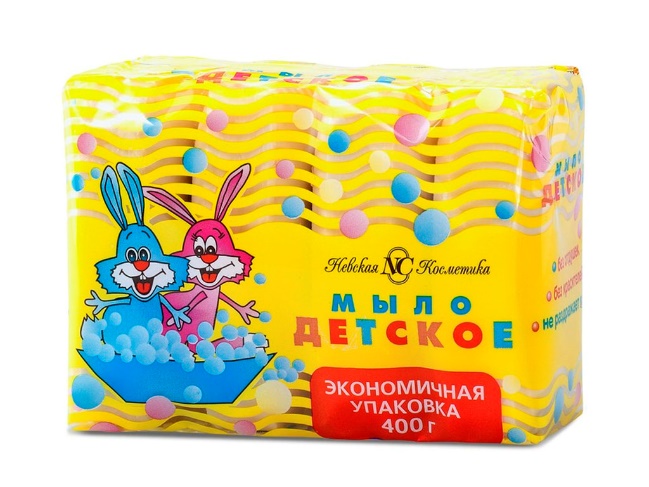 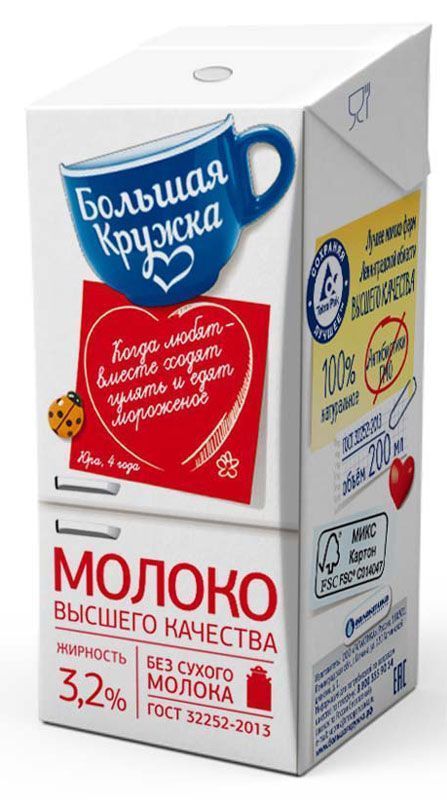 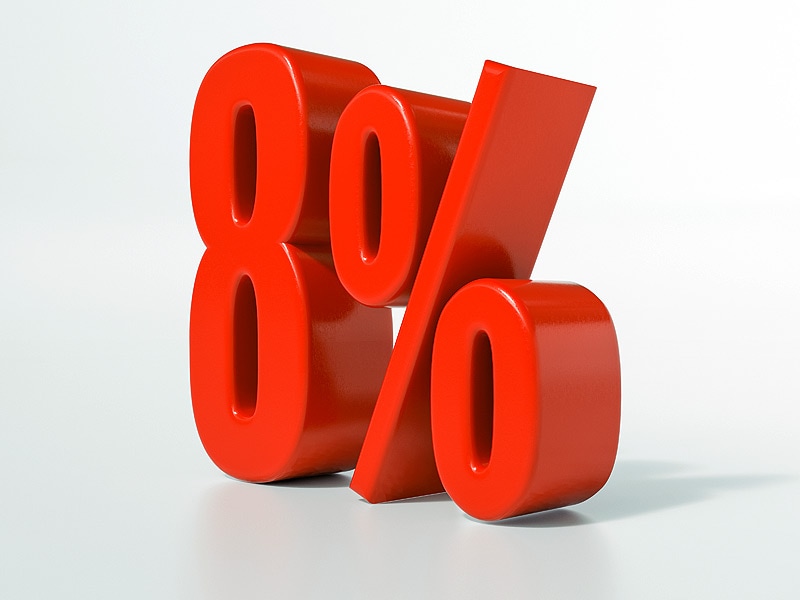 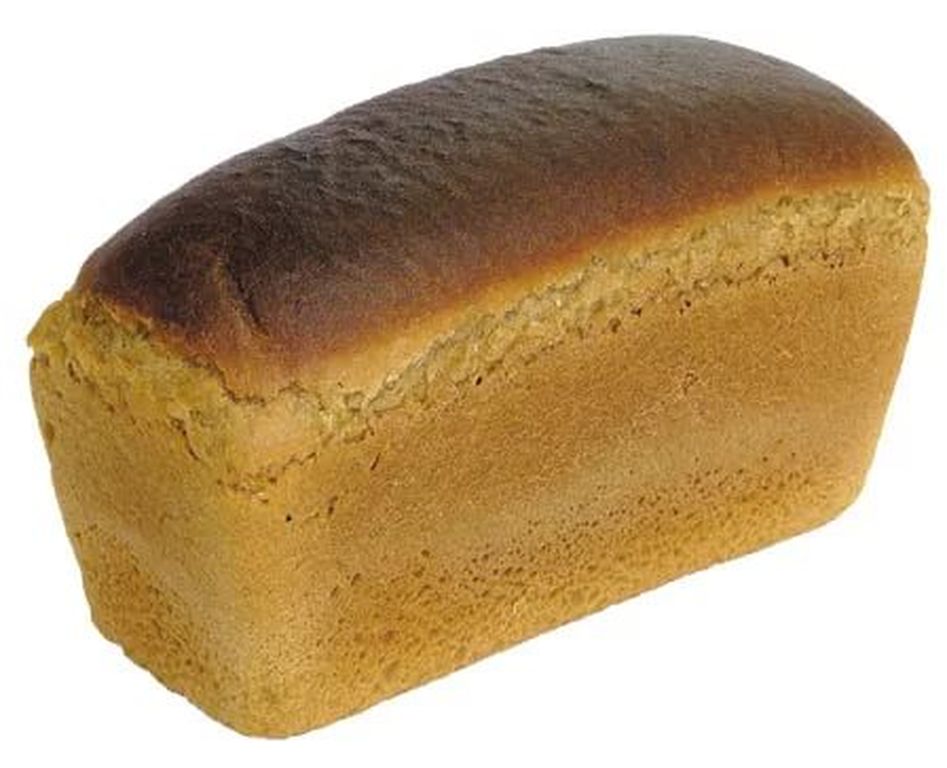 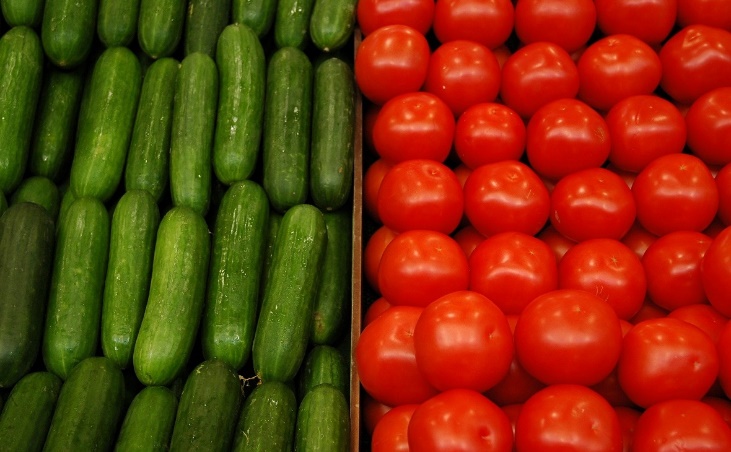 СКИДКИ в магазине «У ТАТЬЯНЫ» и «МОЙ до ДЫР».8%
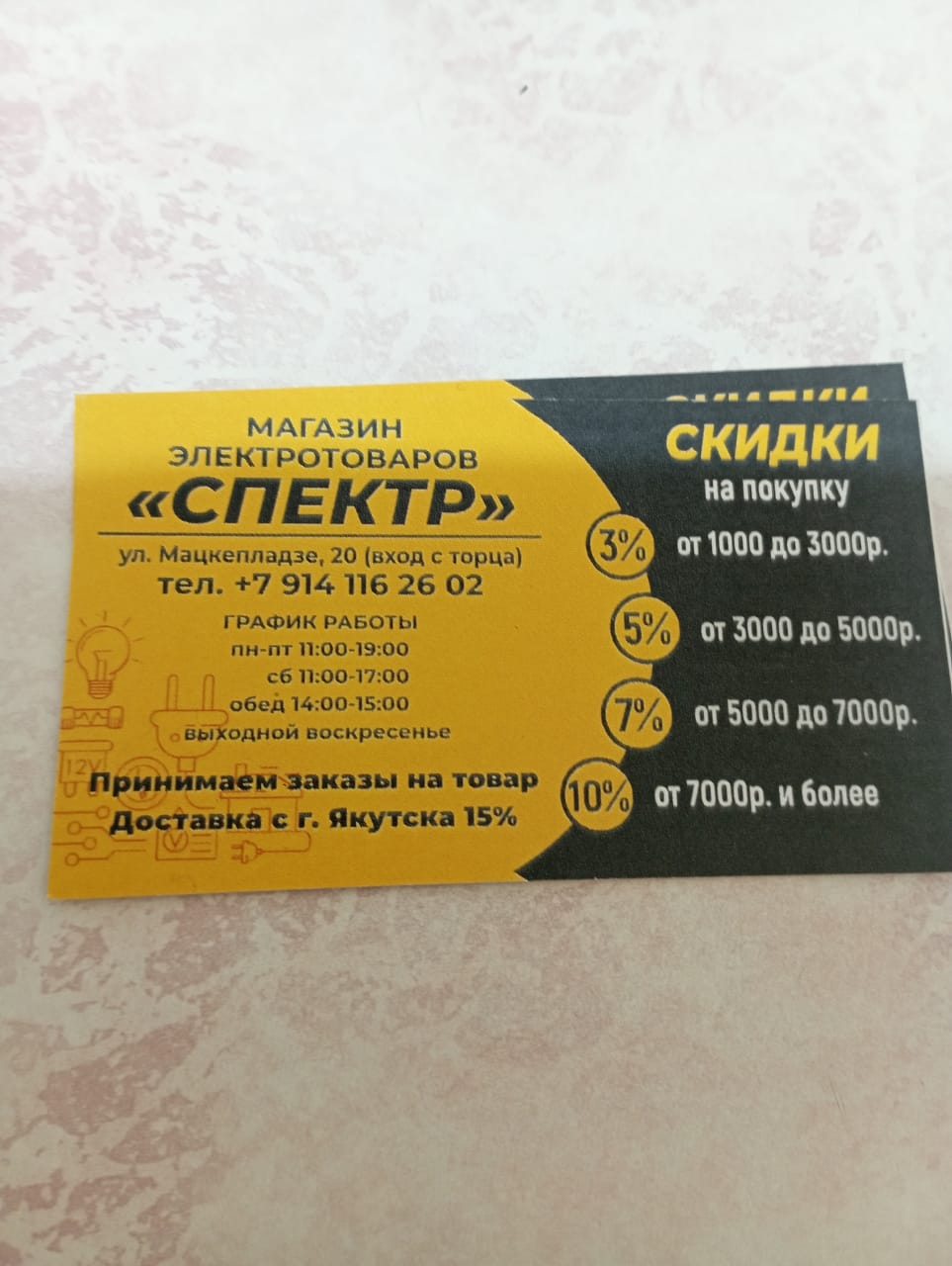 АКЦИИ В МАГАЗИНЕ «КАРИ»
Акция «1+1=3» на всю обувь и сумки!
При покупке трех товаров из категории «Обувь» или «Сумки», товар по наименьшей стоимости предоставляется бесплатно.
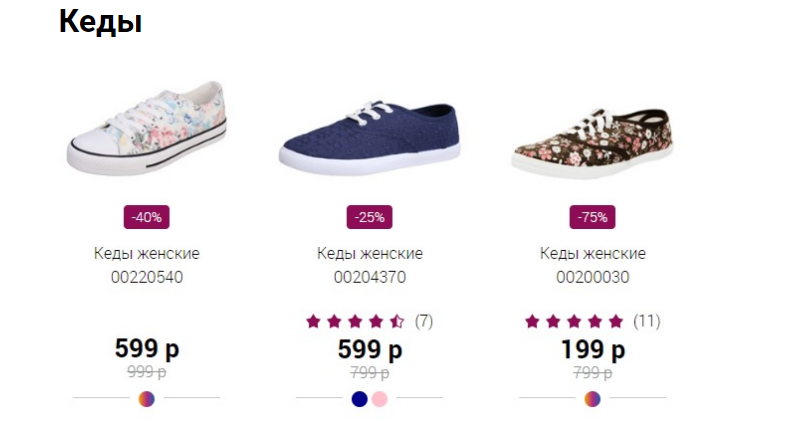 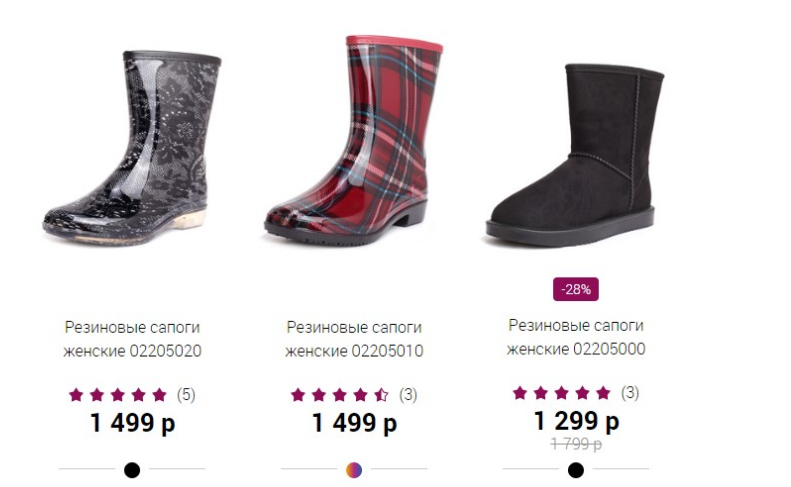 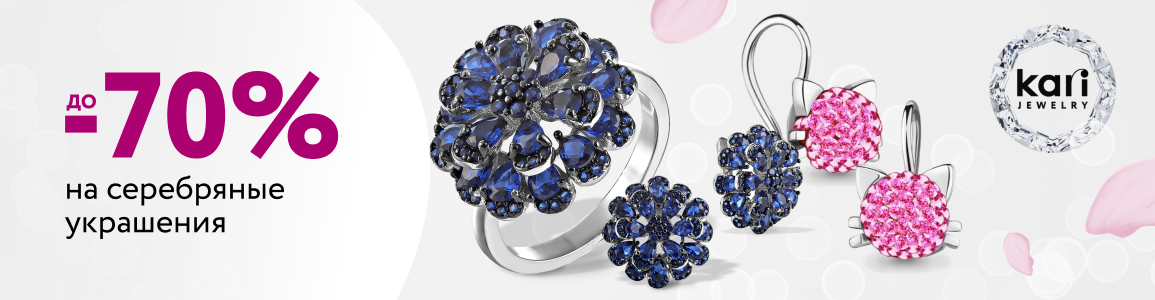 Для отработки умения выполнять действия со скидками разобрали с ребятами  задачи на сайте Института стратегии развития образования Российской академии образования.
Это задачи «Акция в магазине косметики» и «Предпраздничная распродажа». Результат стал значительно лучше, дети более осознанно, с понимаем решают задачи на скидки.
Задача «Акция в магазине косметики».»
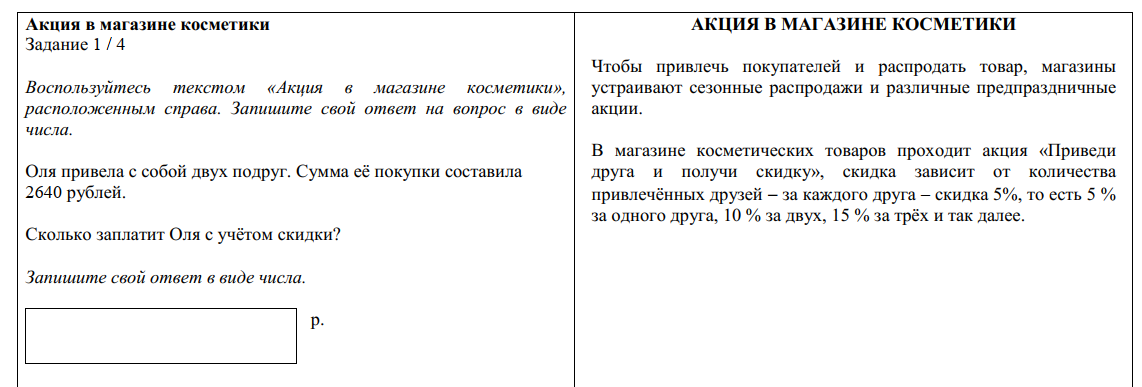 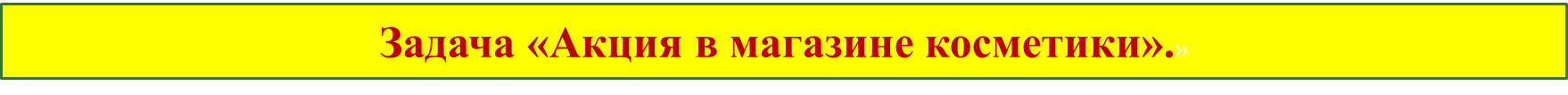 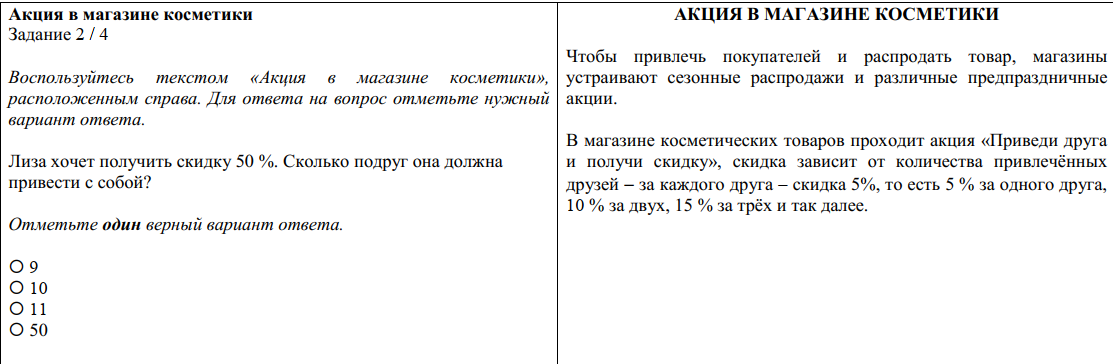 Задача «Предпраздничная распродажа»
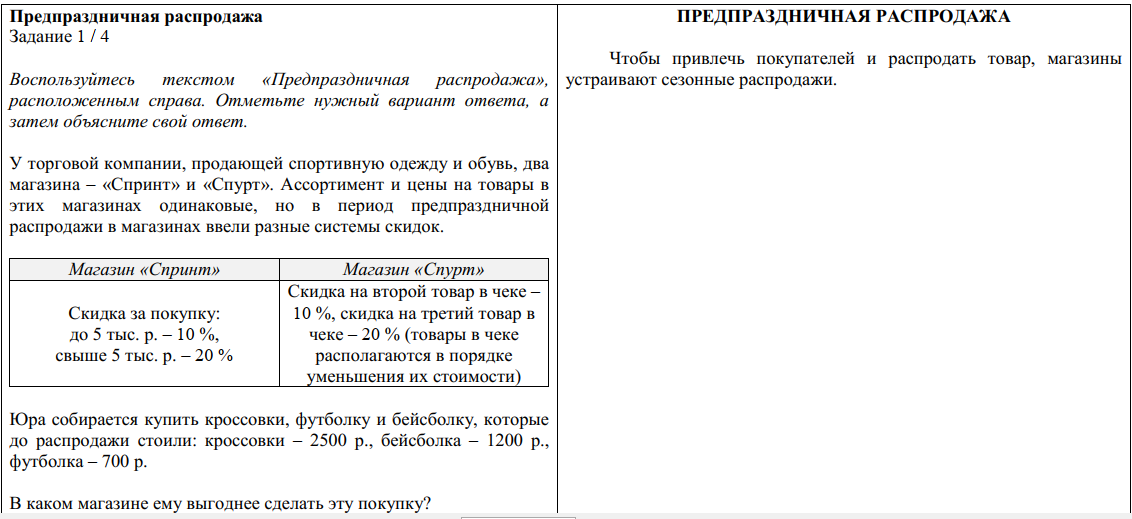 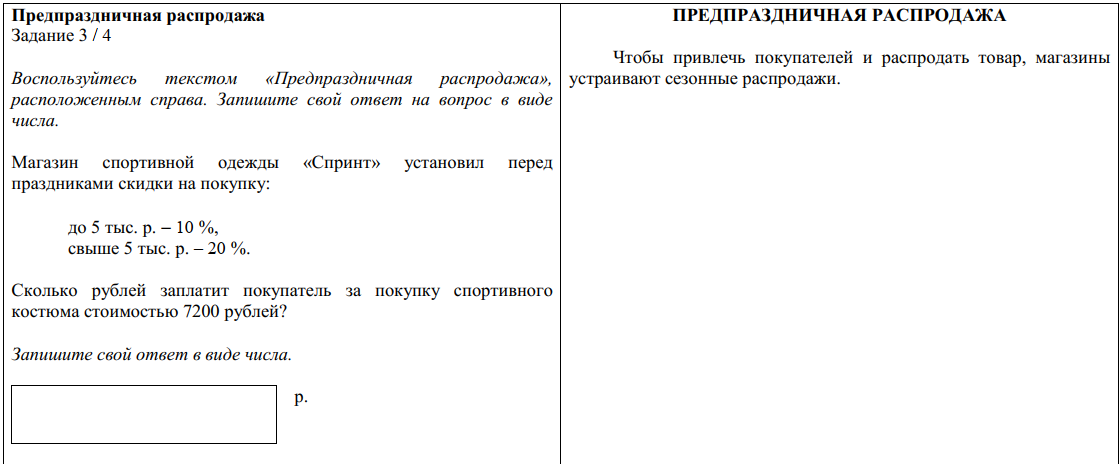 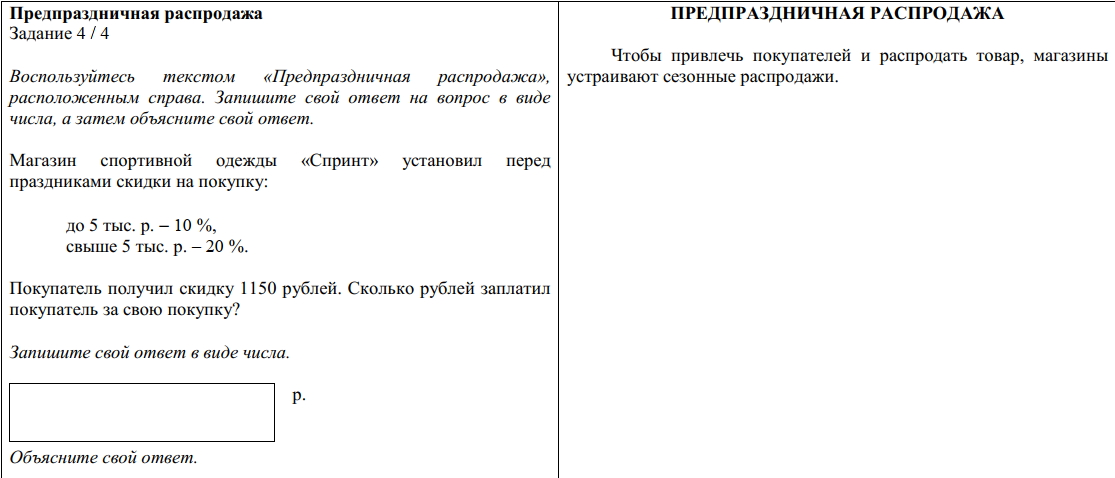 ЗАДАЧИ с сайта «РЕШУ ВПР. Математика 7 класс».

17. Задание 5 № 449
Кисть, которая стоила 240 рублей, продаётся с 25%-й скидкой. При покупке двух таких кистей покупатель отдал кассиру 500 рублей. Сколько рублей сдачи он должен получить?
18. Задание 5 № 451
Спортивный магазин проводит акцию: «Любая футболка по цене 300 рублей. При покупке двух футболок — скидка на вторую 60%». Сколько рублей придётся заплатить за покупку двух футболок?
Задача от учеников: Два русских путешественника Михаил и Сергей решили совершить экстремальную экскурсию на Полюс Холода –в Оймяконский район. 
Они заранее нашли в Интернете информацию о природе, климатических условиях этого сурового края. Климат на территории Оймяконского района резко континентальный: зимой температура опускается до -65 градусов Цельсия, летом поднимается до +35 градусов. 
На сколько градусов отличается самая низкая температура от самой высокой? Ответ запишите числом. 
Поселок Оймякон очень суровый, холодный, уникальный российский регион. Здесь даже при минус 50 градусах дети ходят в школу, а ручьи и реки не покрываются льдом. Самый короткий световой день в декабре длится всего 3 часа, зато летом стоят продолжительные белые ночи и светло круглые сутки. Определите сколько процентов зимний световой день составляет от летнего светового дня.
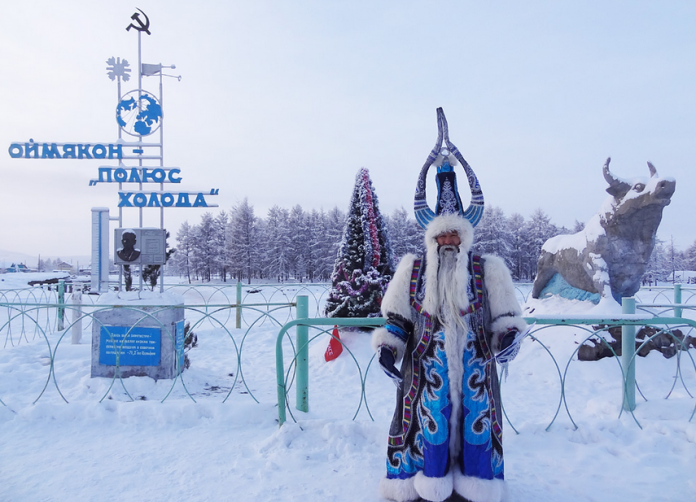 Задача от учеников:  22 января 2022г состоялся III экстремальный пробег «Полюс Холода». Марафон  посвящён двум знаковым событиям – 100-летию ЯАССР и 80-летию трассы мужества «Аляска-Сибирь».
 На зимний экстремальный марафонский пробег «Полюс Холода – Оймякон» зарегистрировалось 65 участников.
 Спортсмены делятся на возрастные группы: 18-39 лет(25 чел); 40-49 лет(17 чел); 50-59 лет(10 чел); 60-69 лет(9 чел); 70 лет и старше(4 чел). Определите, сколько процентов составляют участники до 60-ти лет.
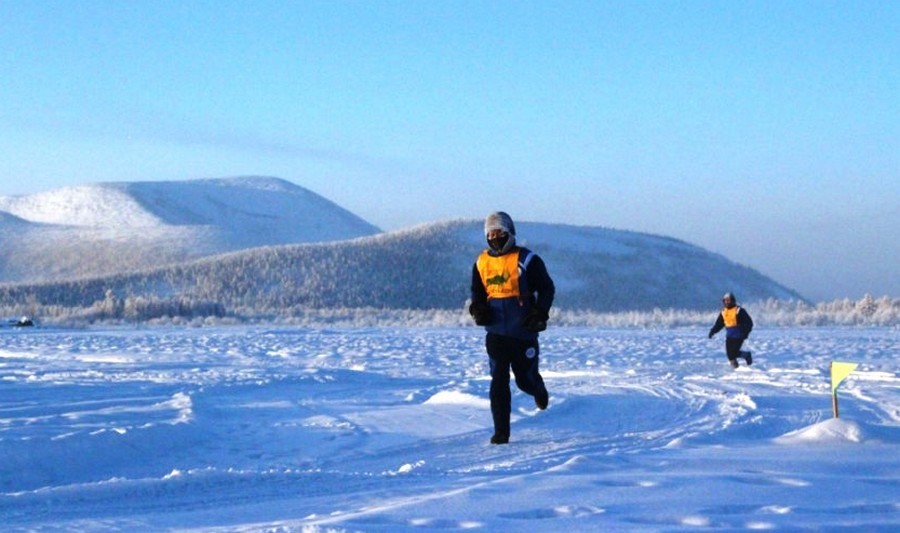 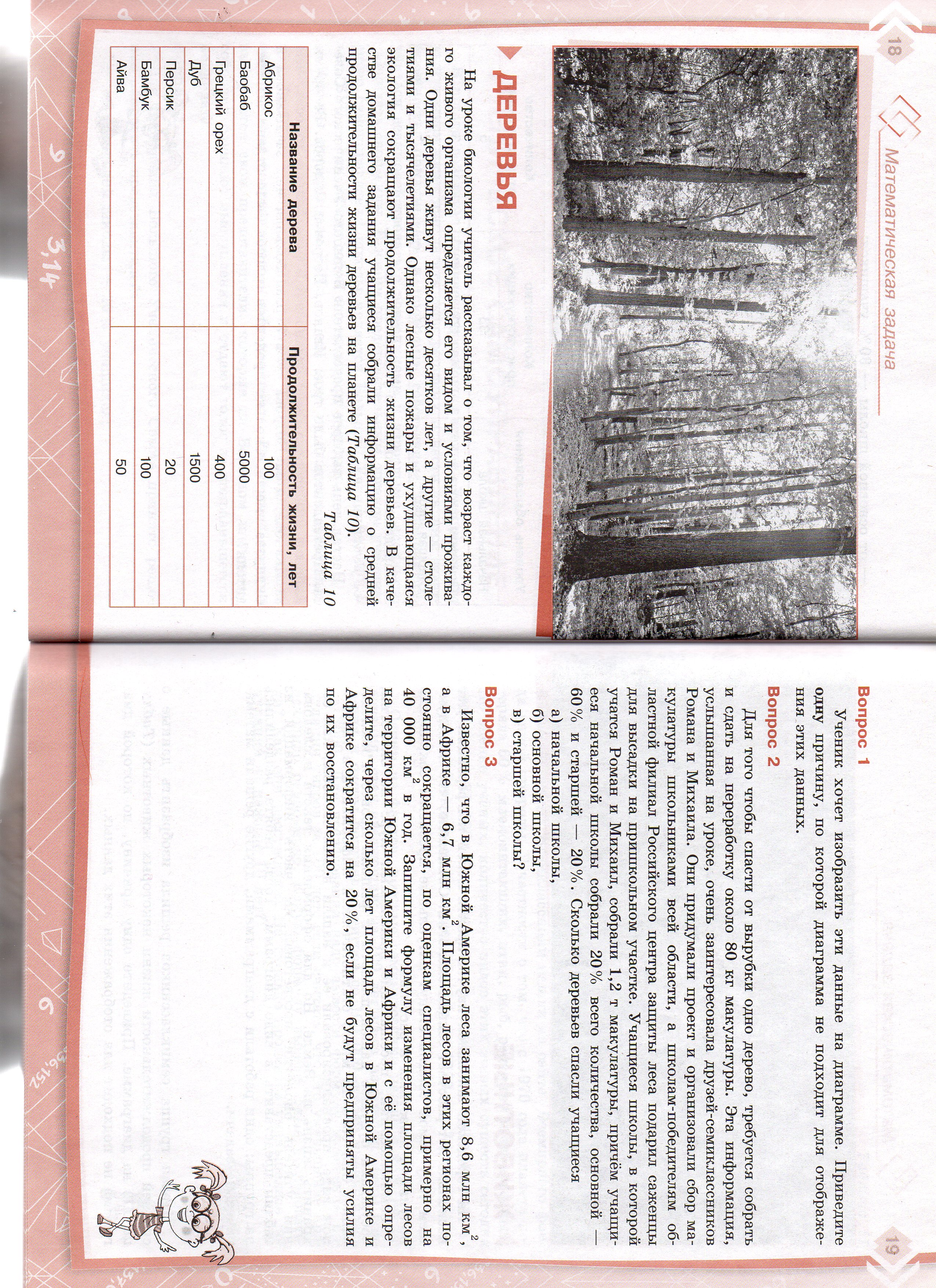 Т.Ф. Сергеева «Математика на каждый день». Контекст задачи –общественный.
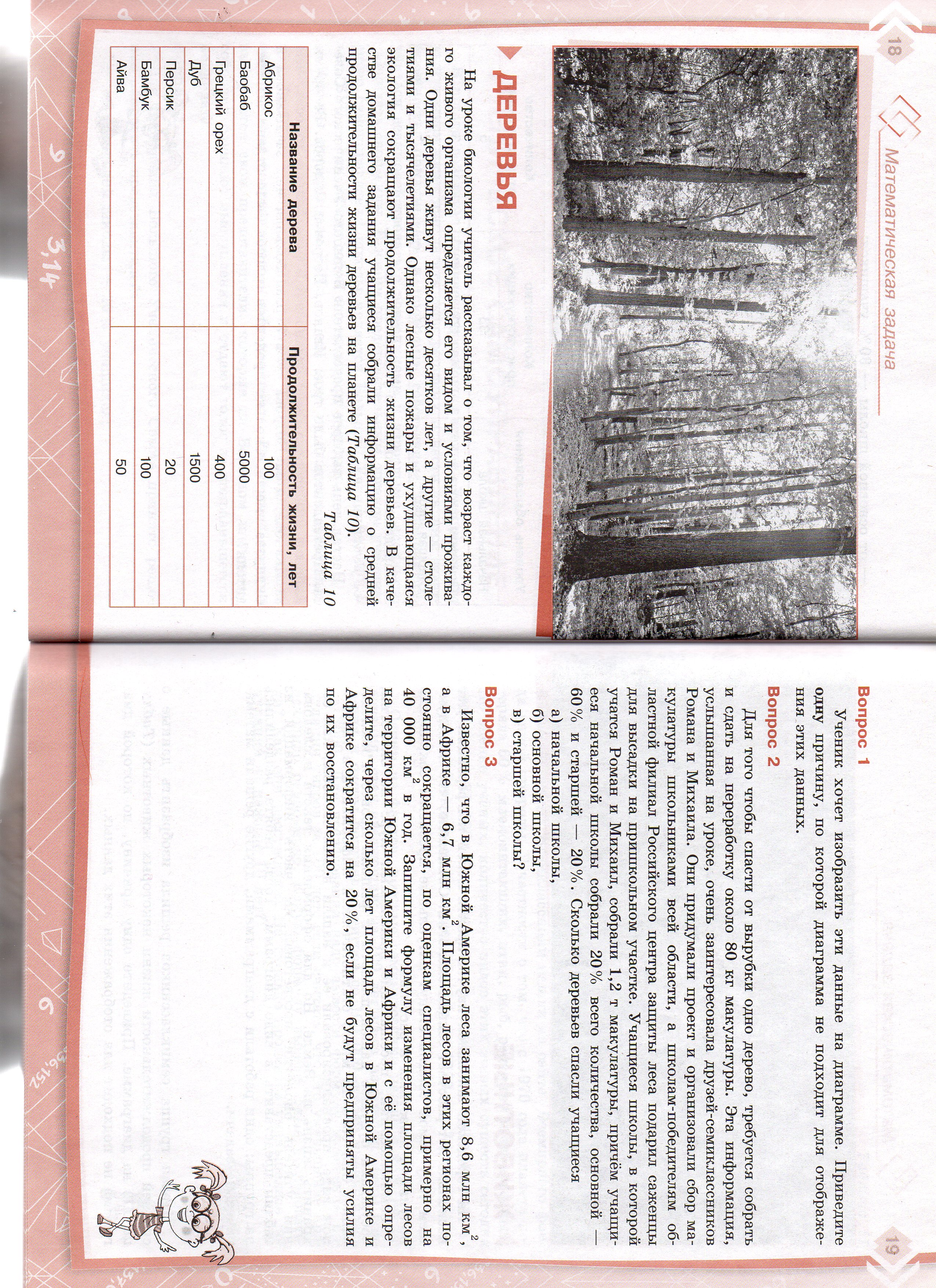 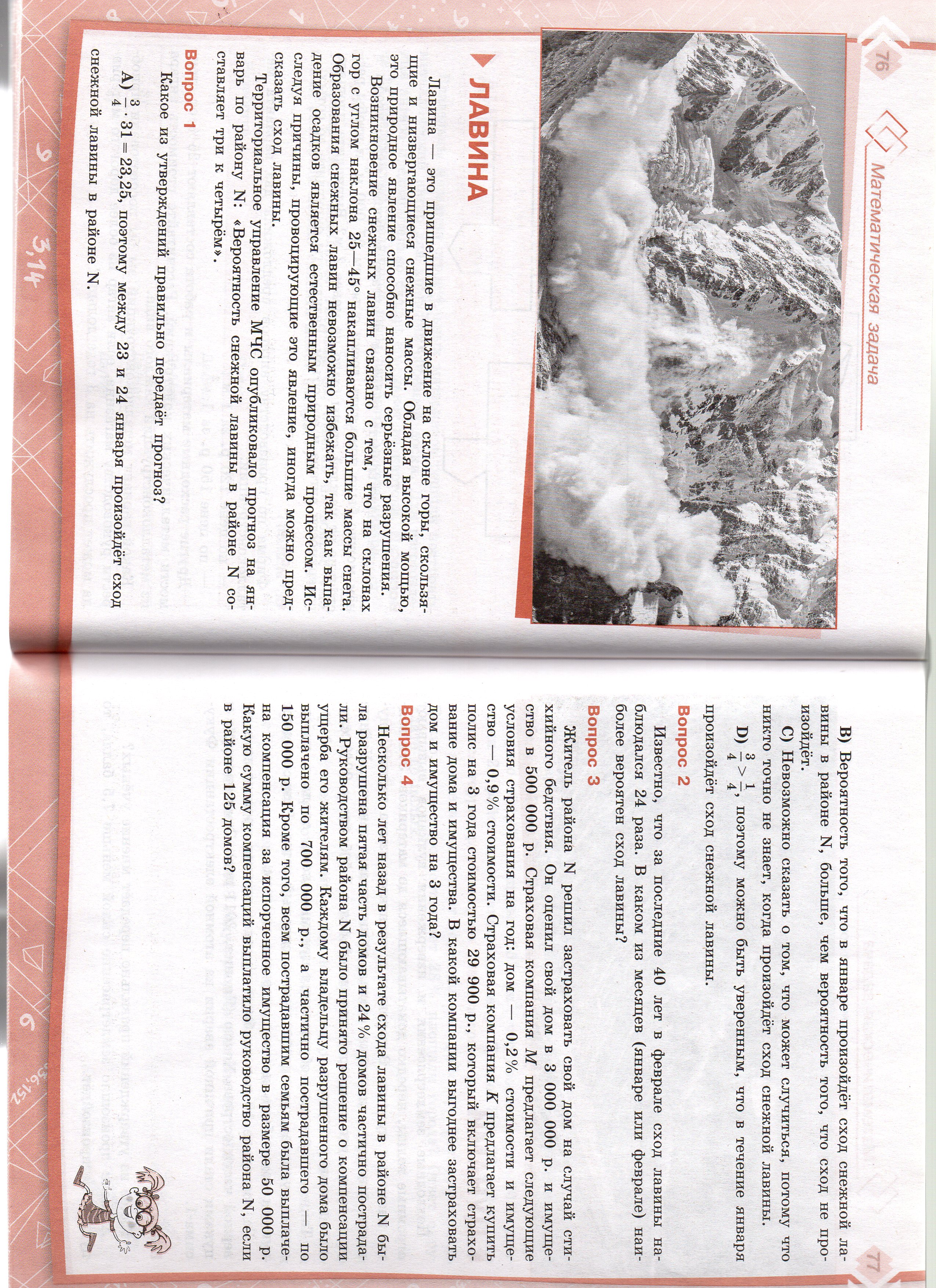 Т.Ф. Сергеева «Математика на каждый день». Контекст задачи –общественный.
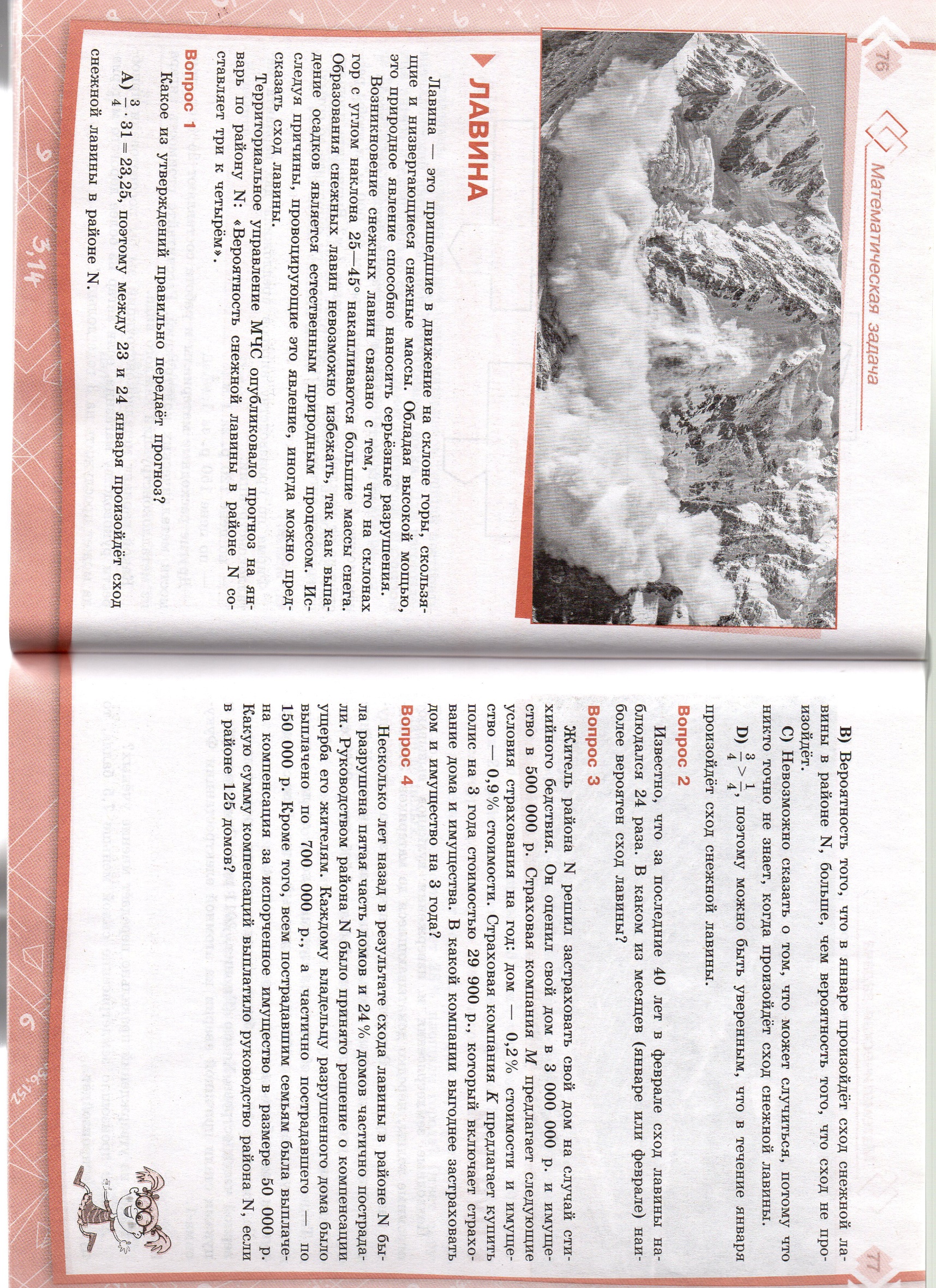 Выводы: 
Задачи на проценты необходимо включать в устный счет на уроках математики,  алгебры в 7,8  классах, выполнять небольшие мини-проекты вместе с детьми по данной теме на уроках и на занятиях по внеурочной деятельности. Это позволит детям
-  располагать новой информацией о применении процентных вычислений в повседневной жизни;-повысится качество знаний  учащихся по теме «Проценты». Тем самым ребятам будет проще решать такие задачи на ВПР и ОГЭ.
Направлять детей на самостоятельное создание задач на проценты. Это может быть и история родного края в задачах на проценты, и проценты в жизненных ситуациях, и проценты в общественной жизни, проценты в банковском деле и в  научной литературе.
«Я-процент!» - раздался крик.
«Заявляю сразу:
В школе каждый ученик 
Знать меня обязан!».
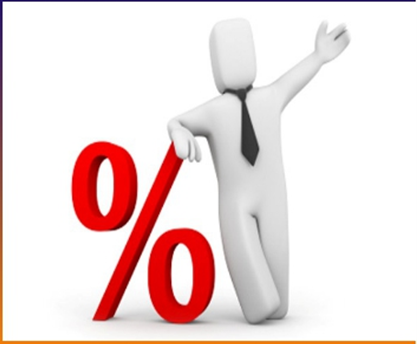 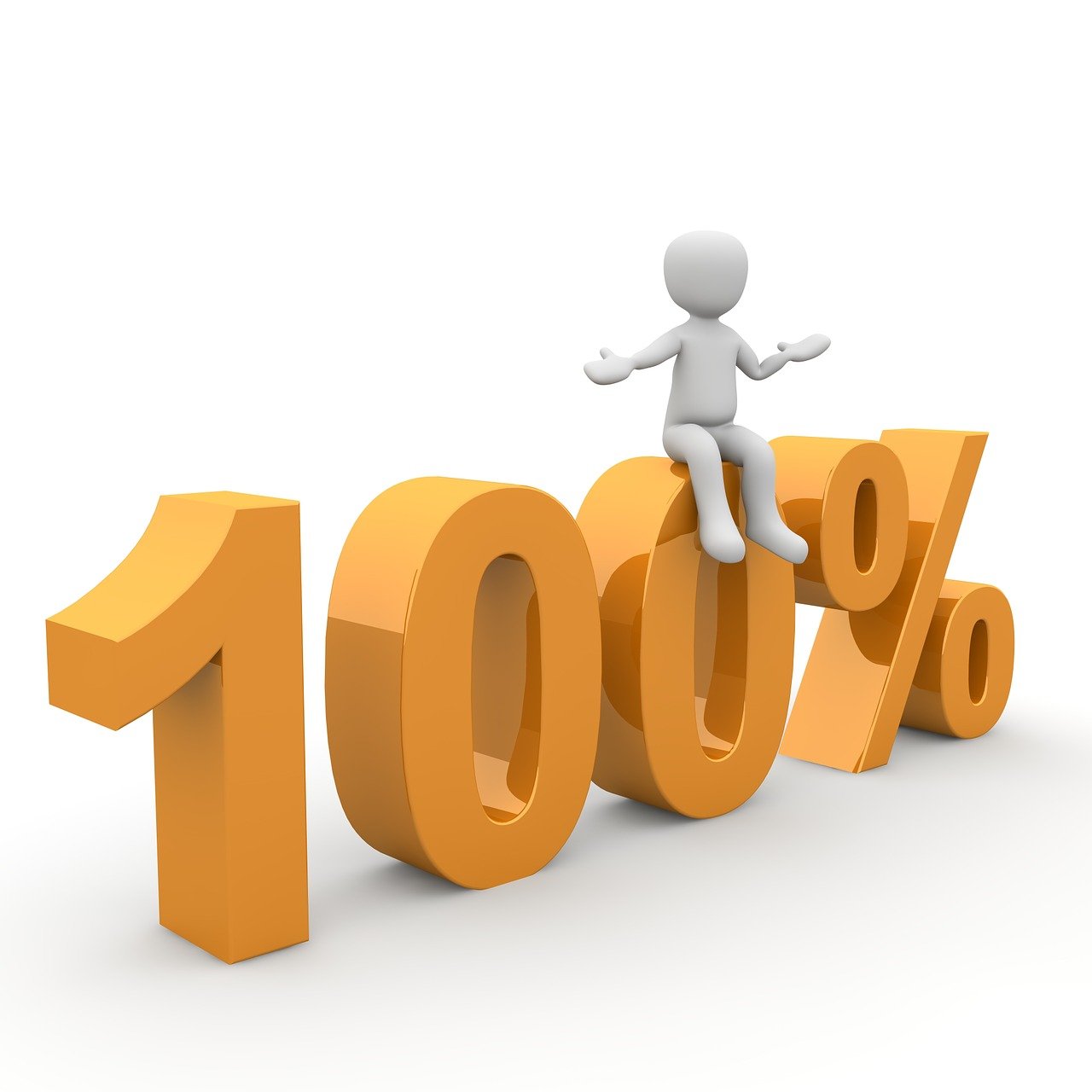 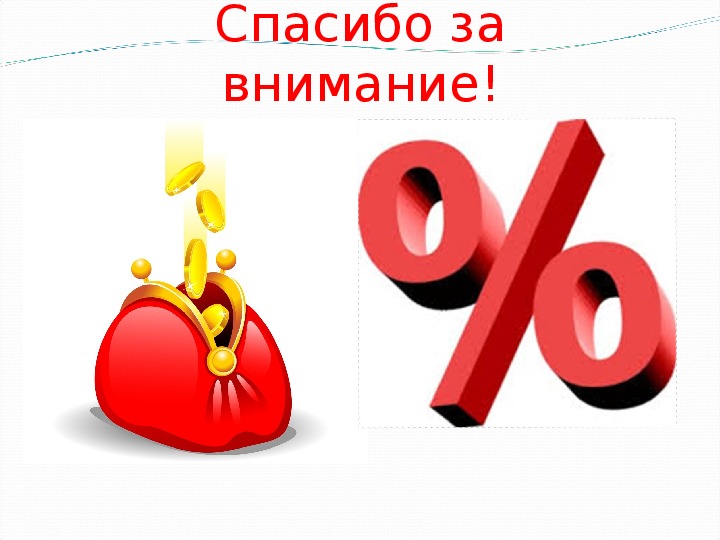